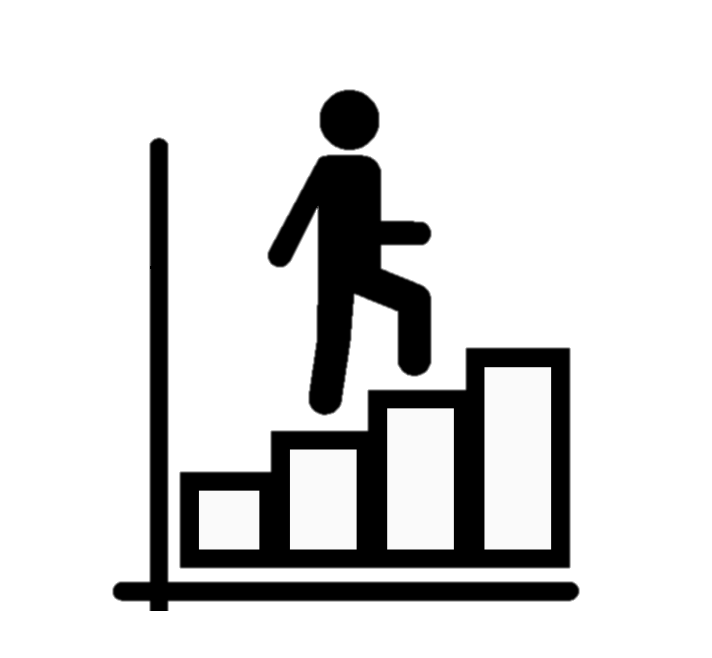 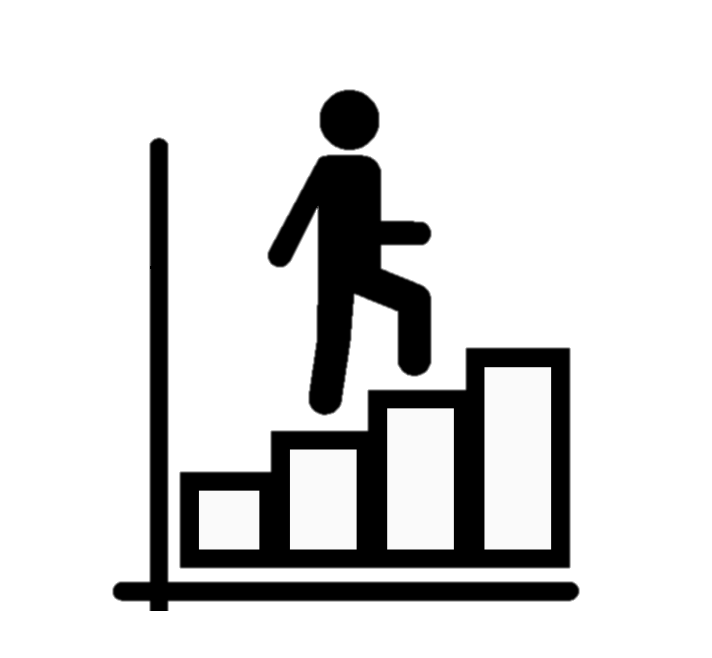 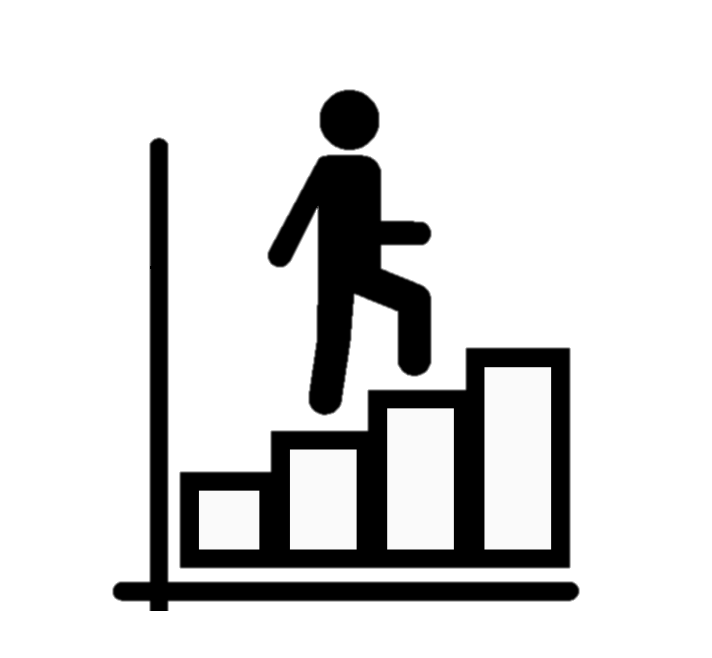 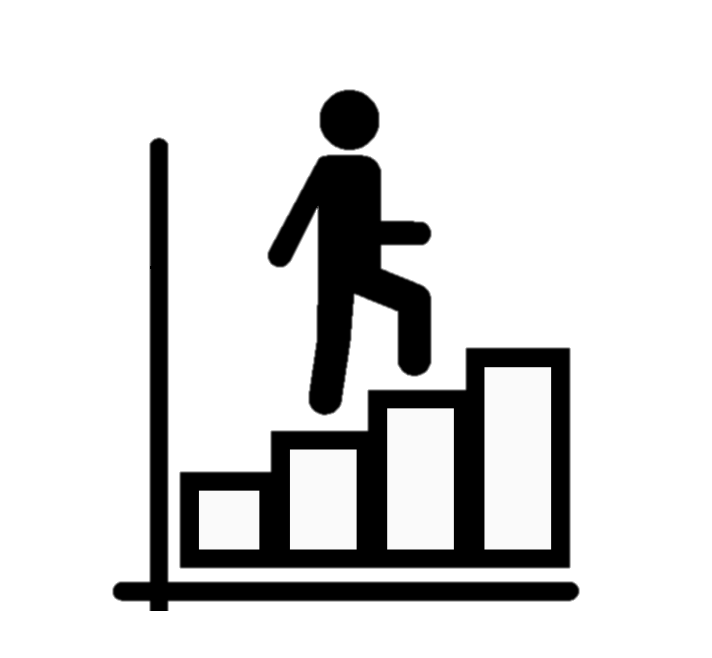 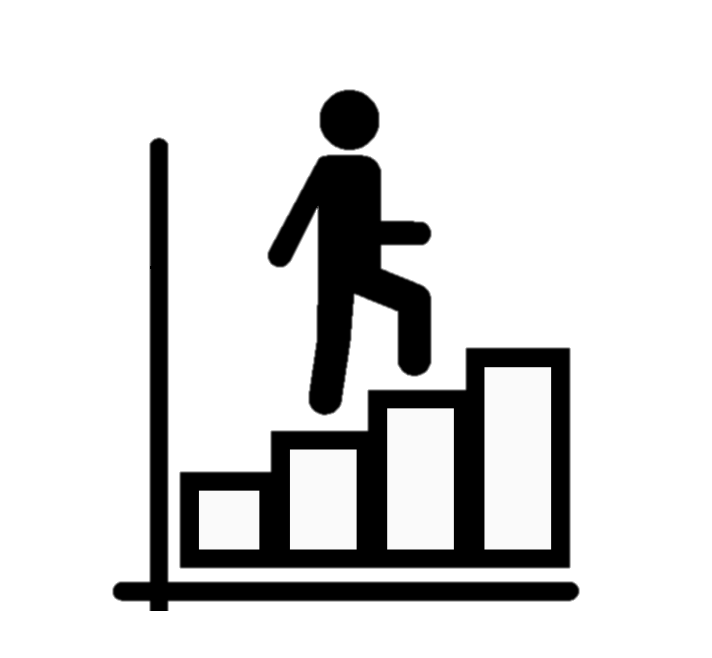 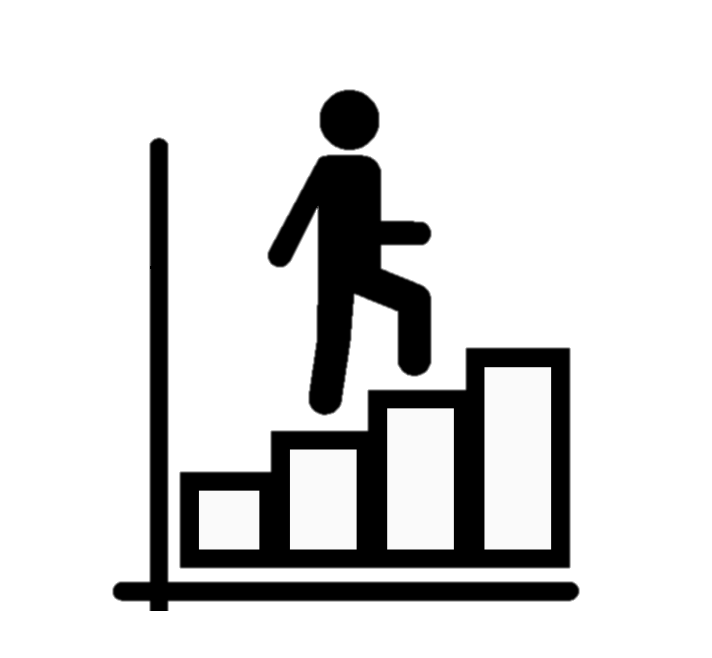 SEP
DEC
JUN
FEB
OCT
APR
JUL
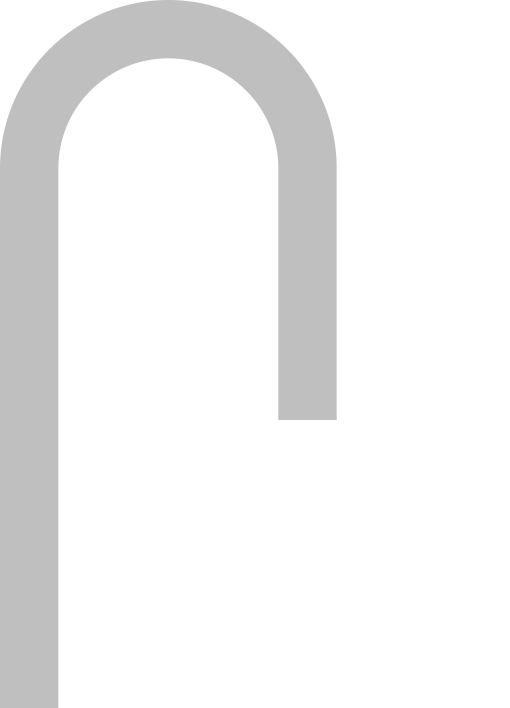 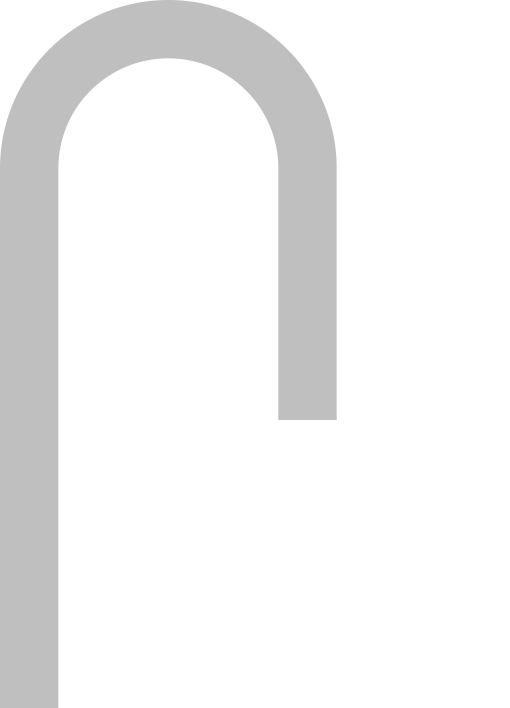 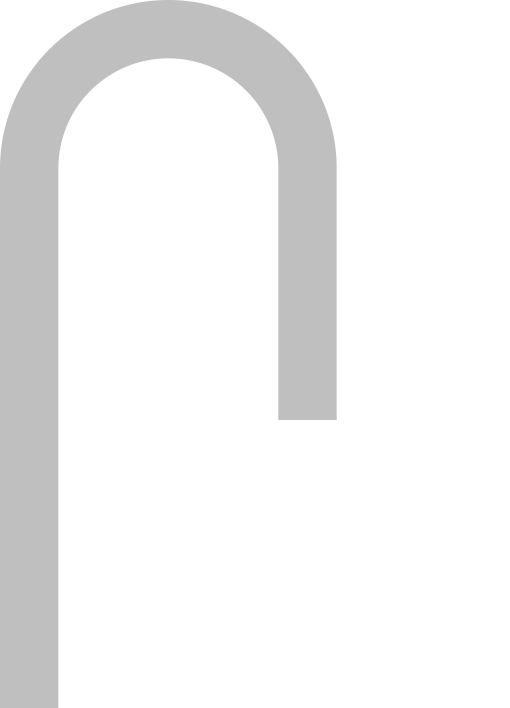 HT5
HT3
HT2
HT1
HT4
HT6
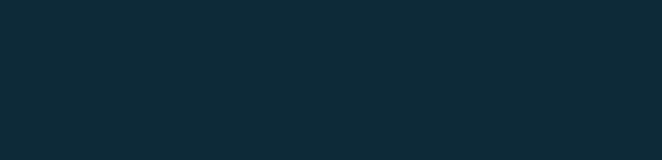 CA Results
CA Marked
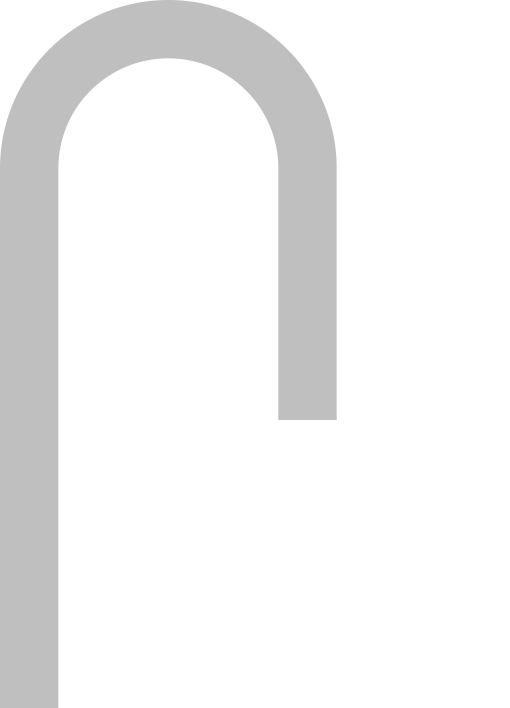 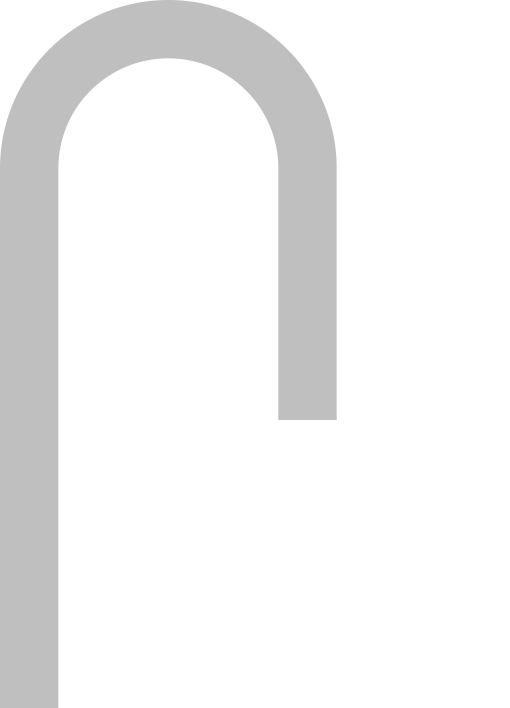 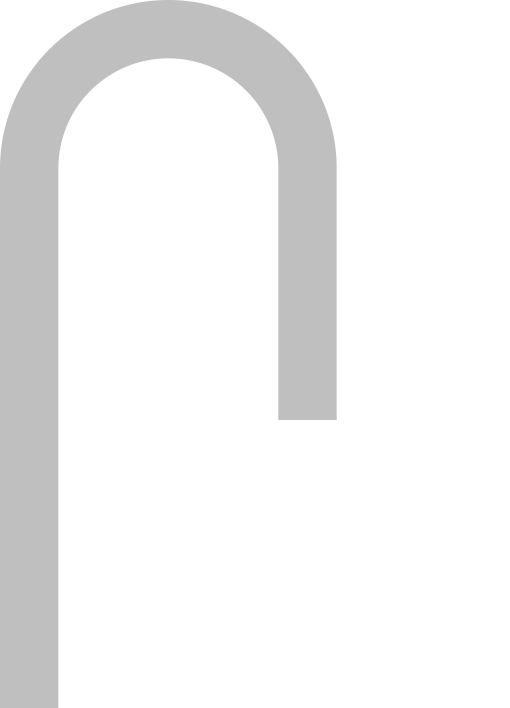 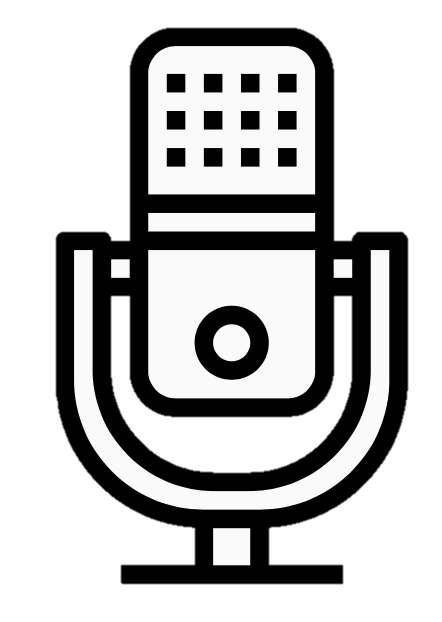 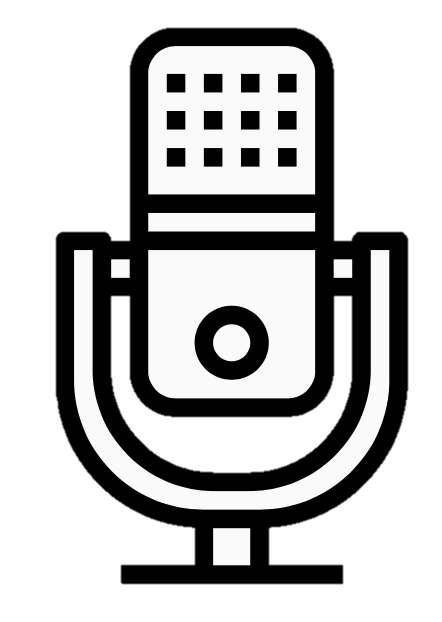 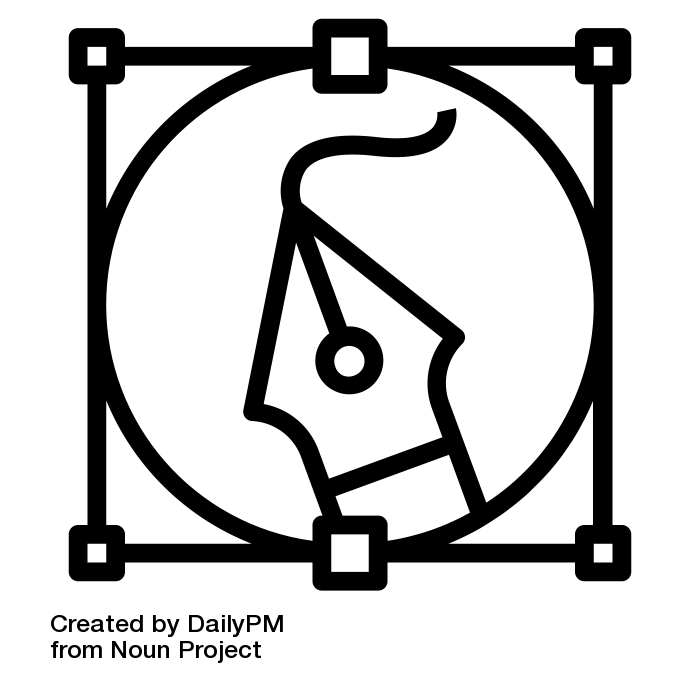 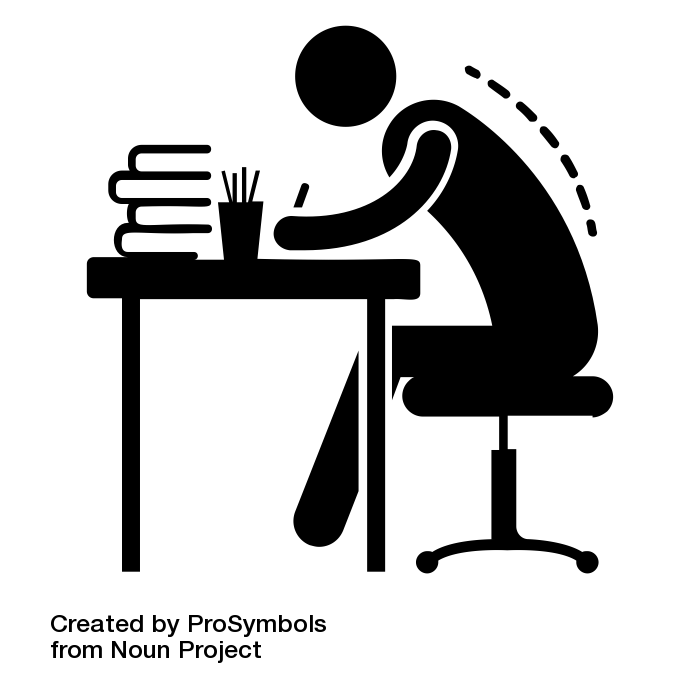 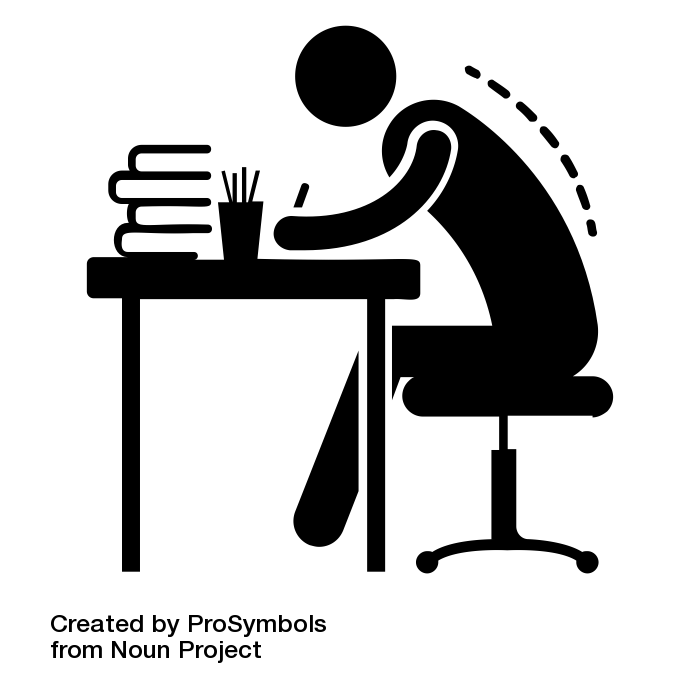 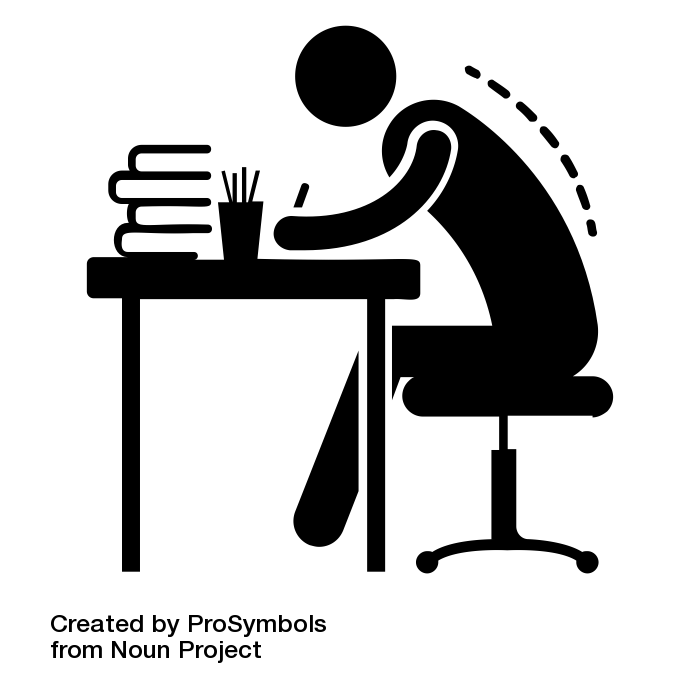 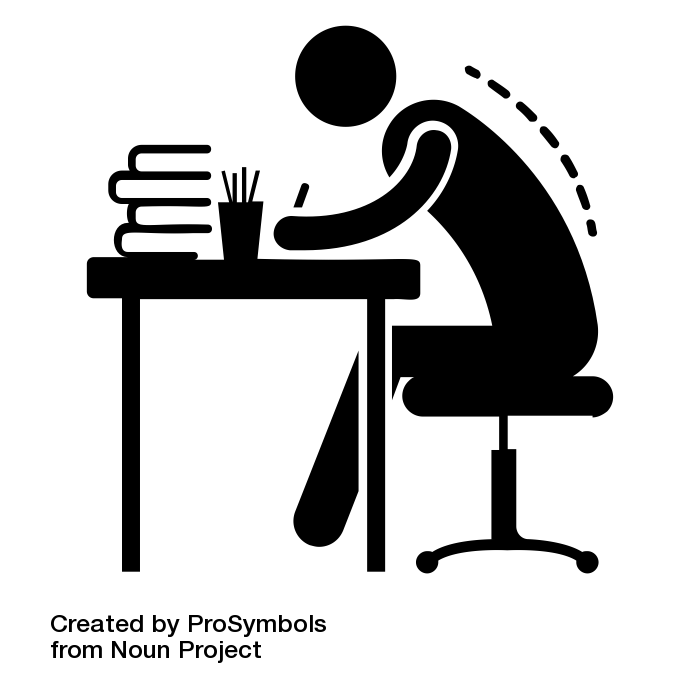 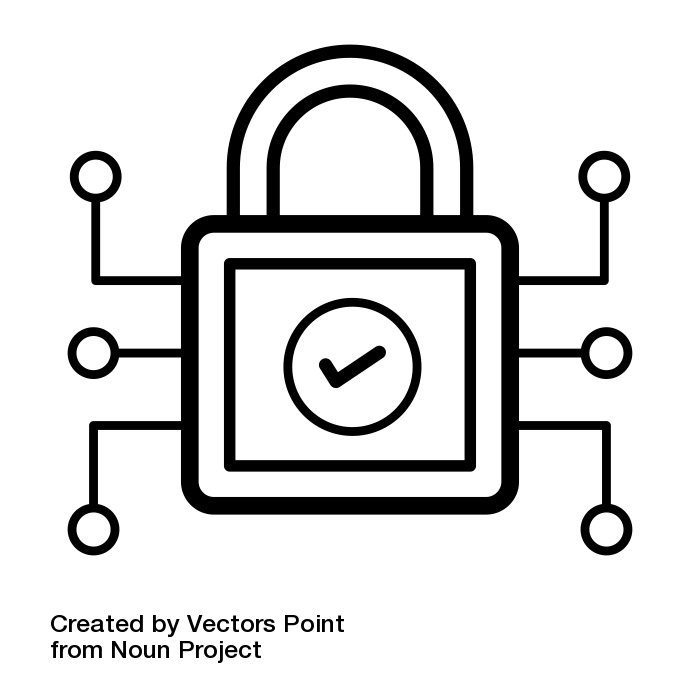 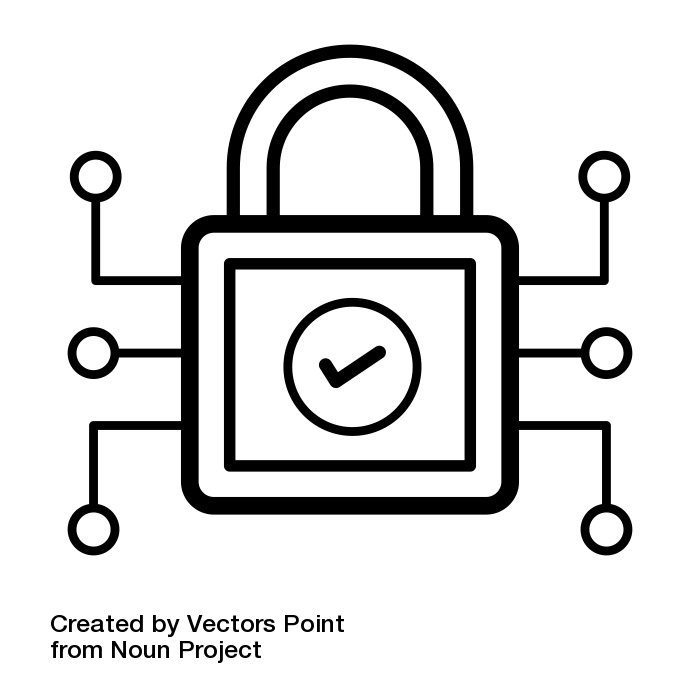 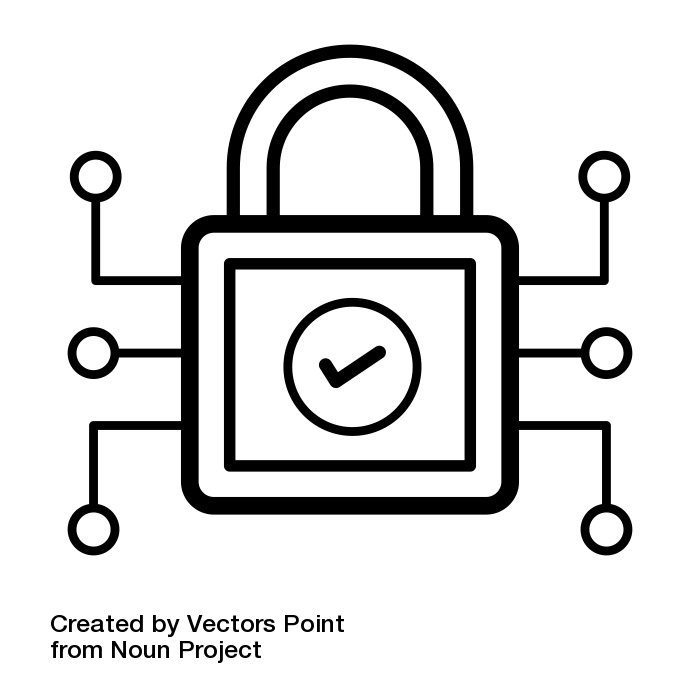 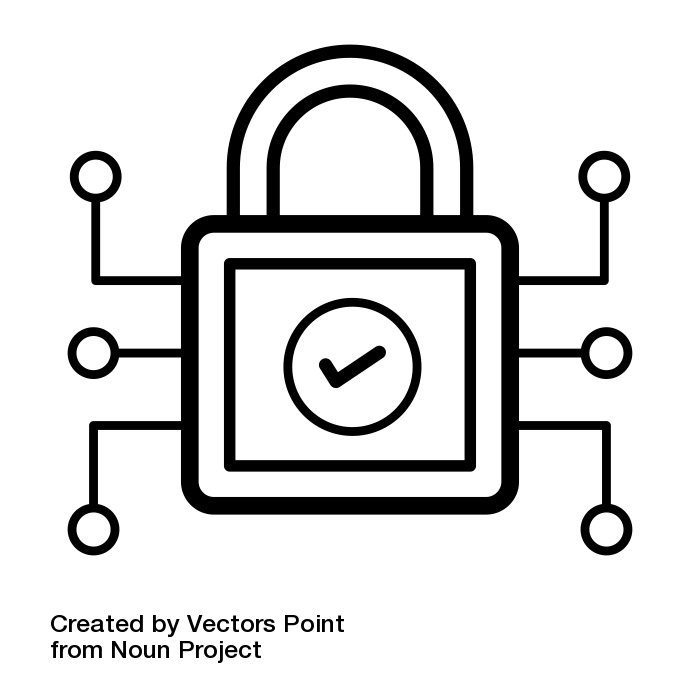 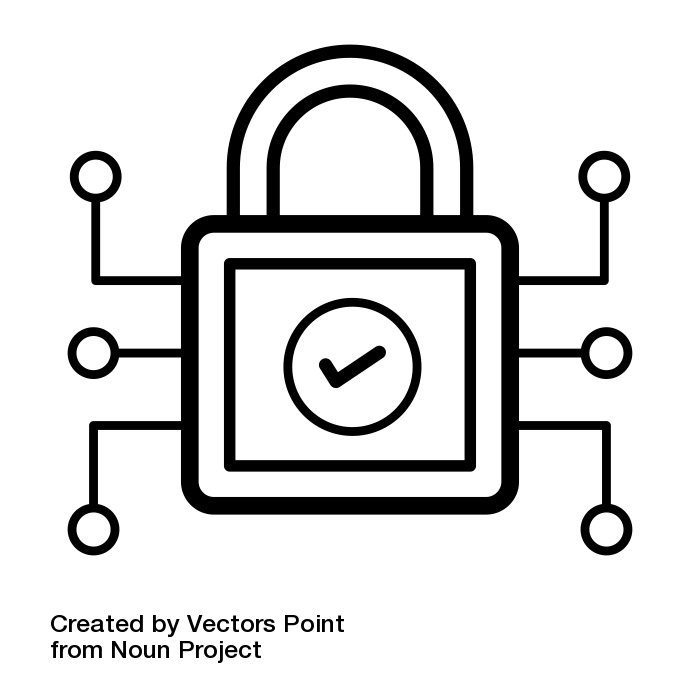 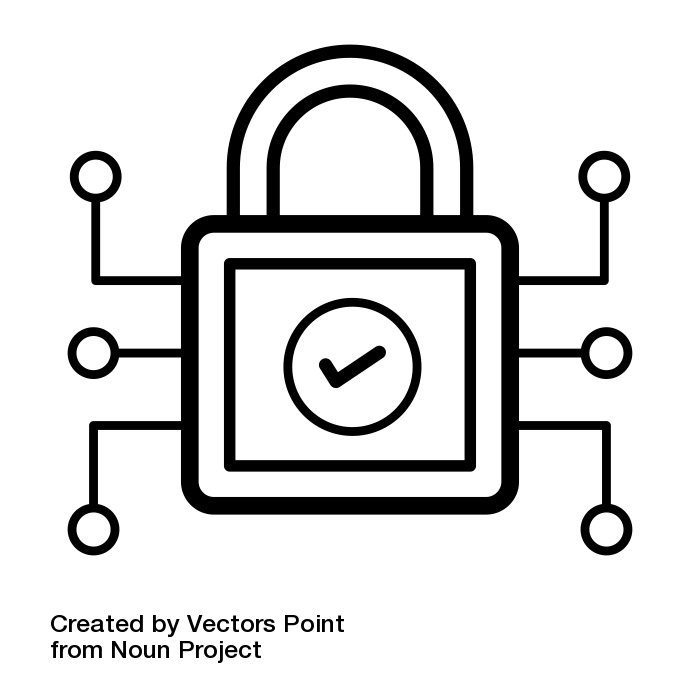 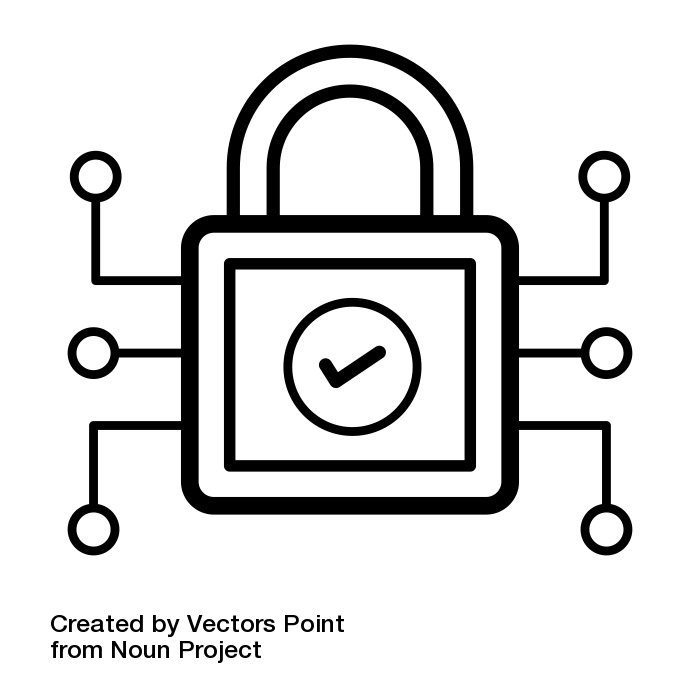 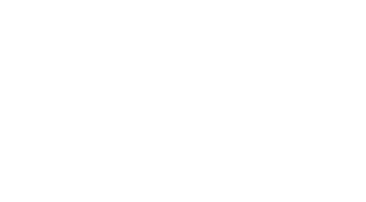 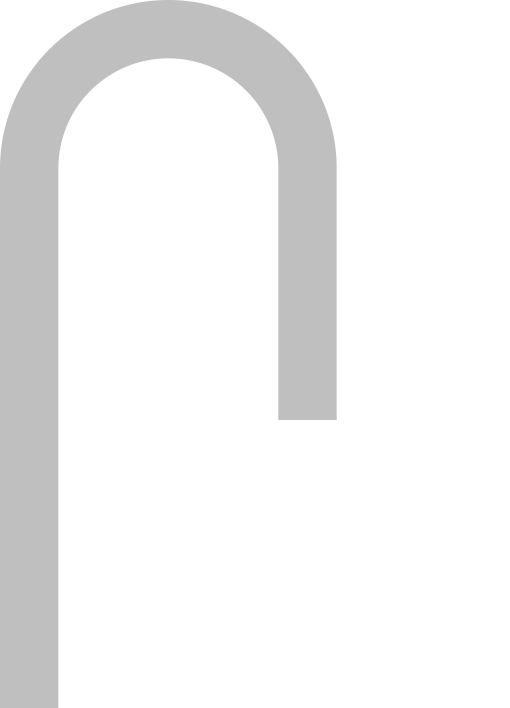 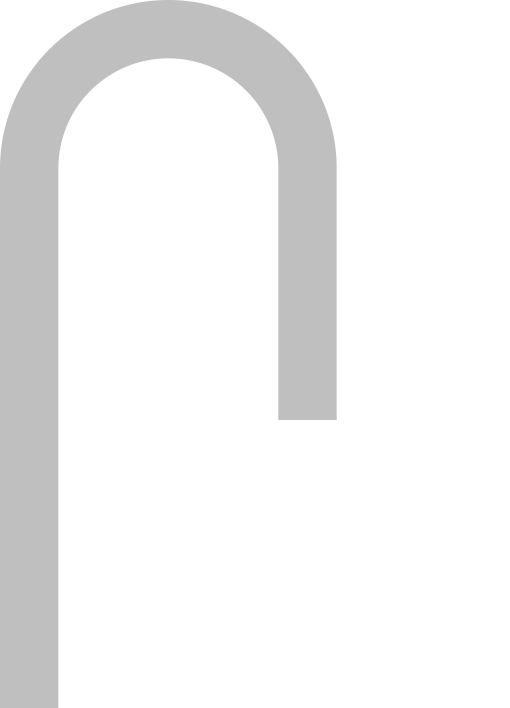 Explain the purpose of HCI.
Create a visualisation diagram for a simple AR prototype.
Explain some of the key features of Adobe Aero
Dynamic Charts and Graphs
Task 3
Define the term “IoE”.
Task 2
Explain how the IoE supports digital interactivity.
Complex Formulas
Task 1
Explain the importance of HCI in a range of areas.
Task 2
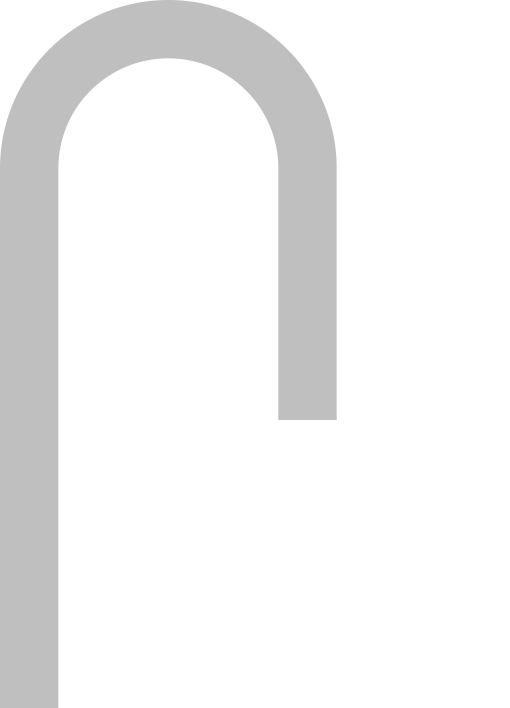 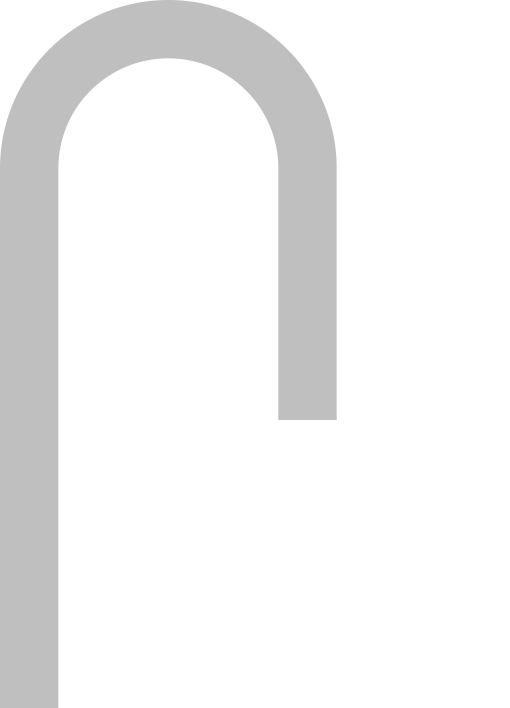 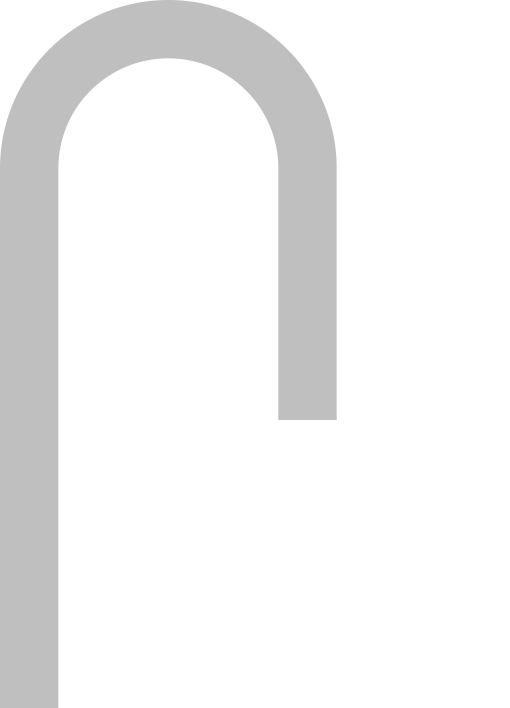 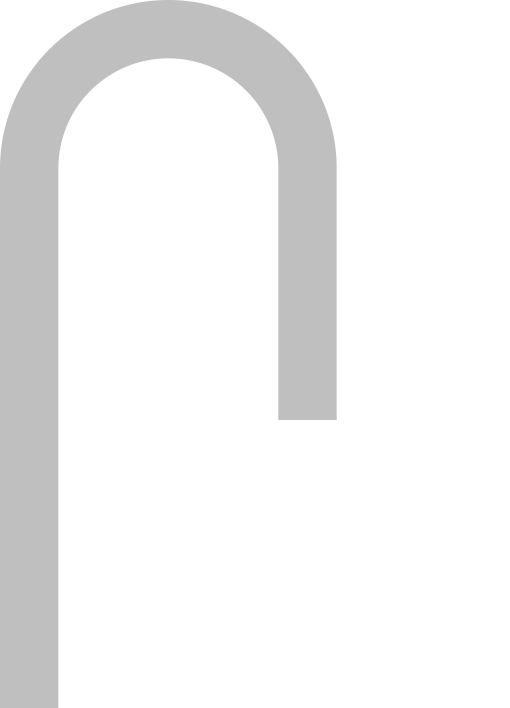 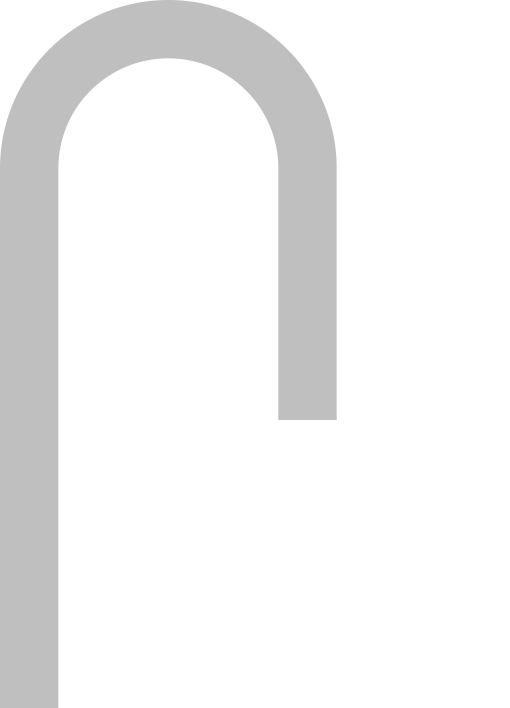 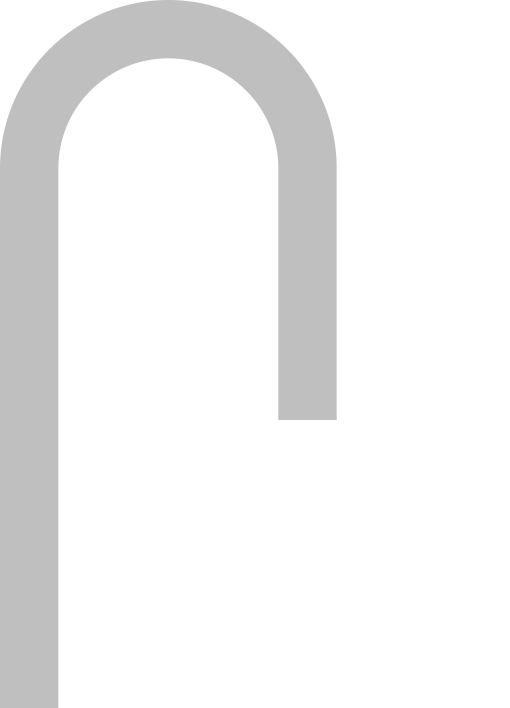 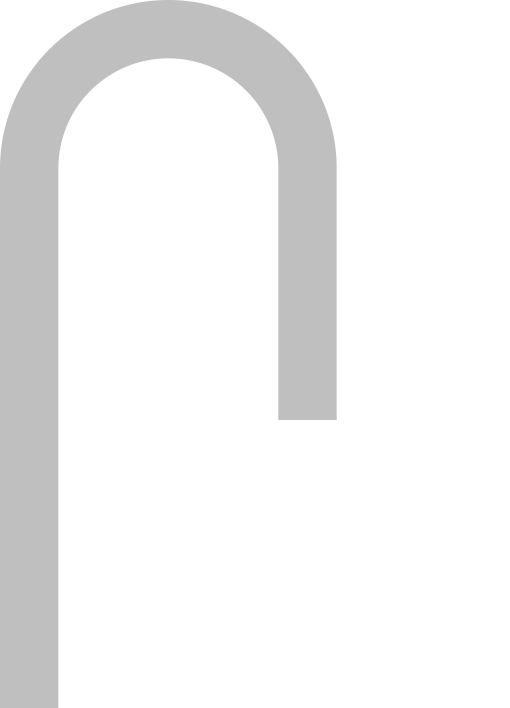 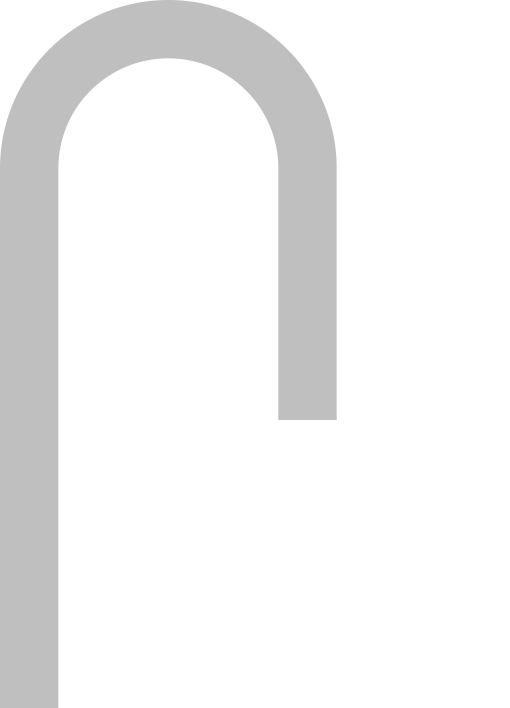 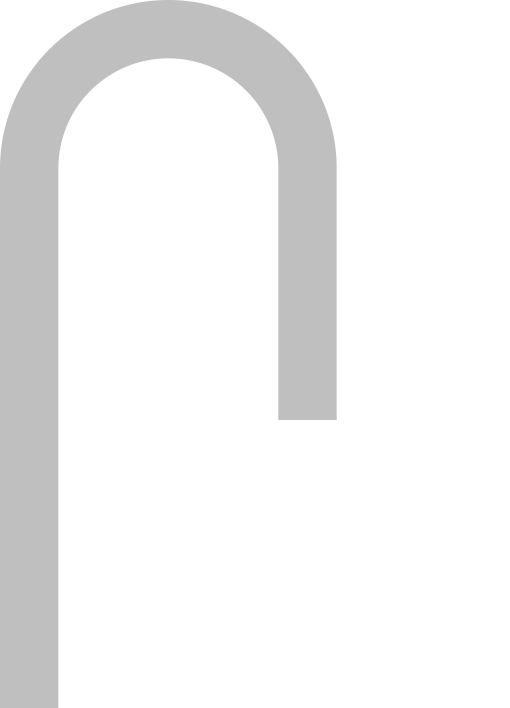 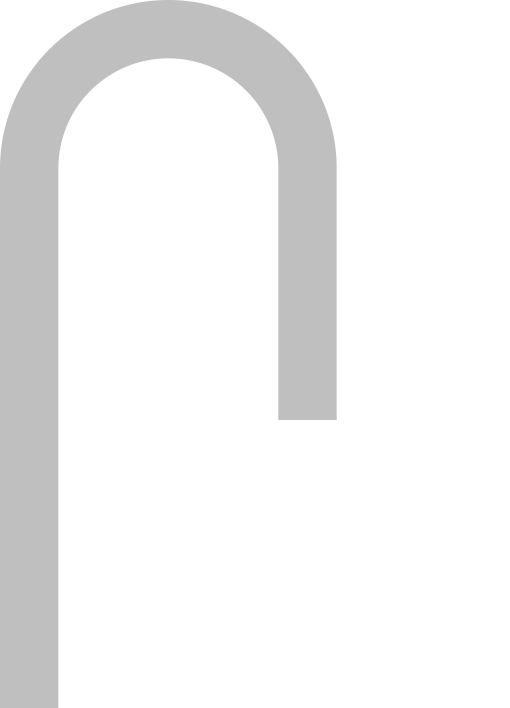 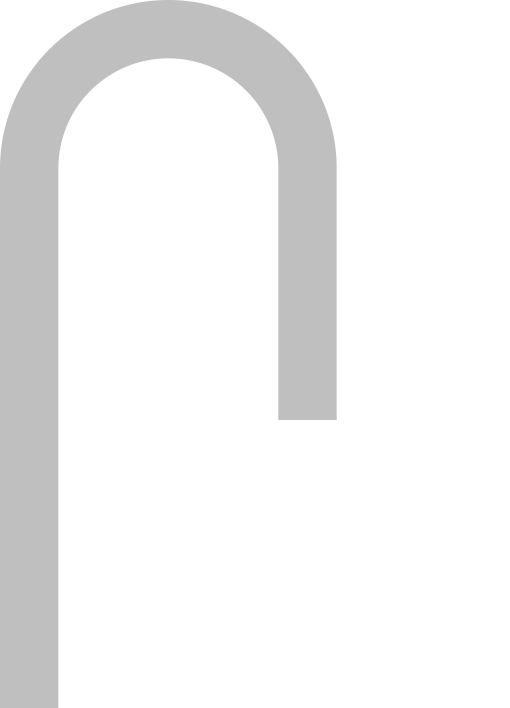 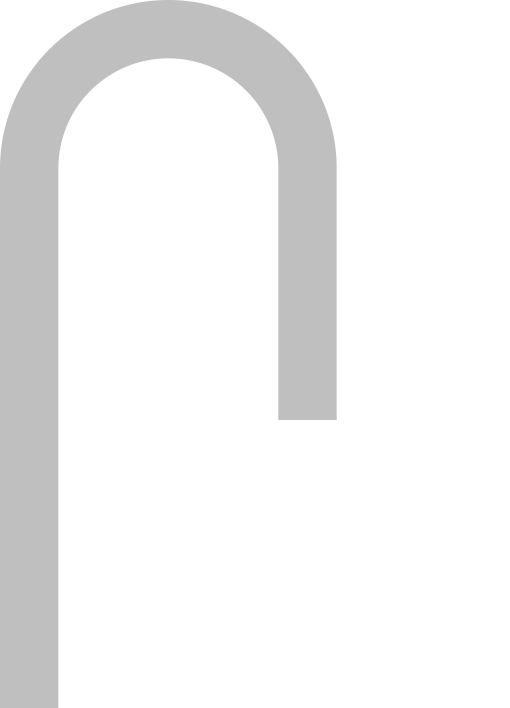 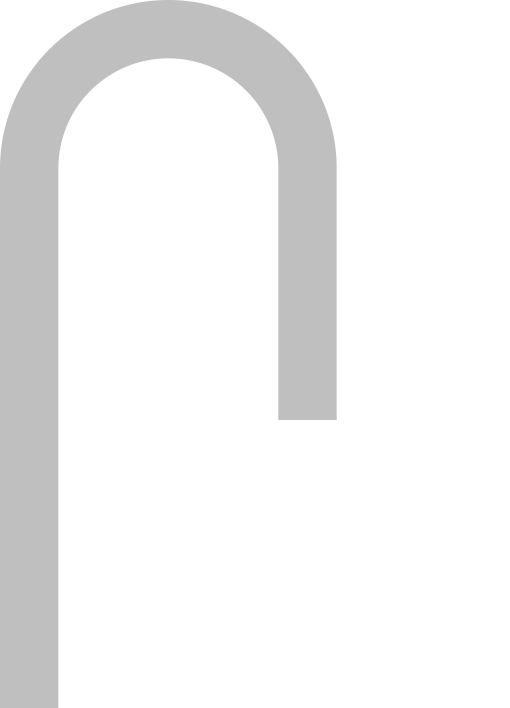 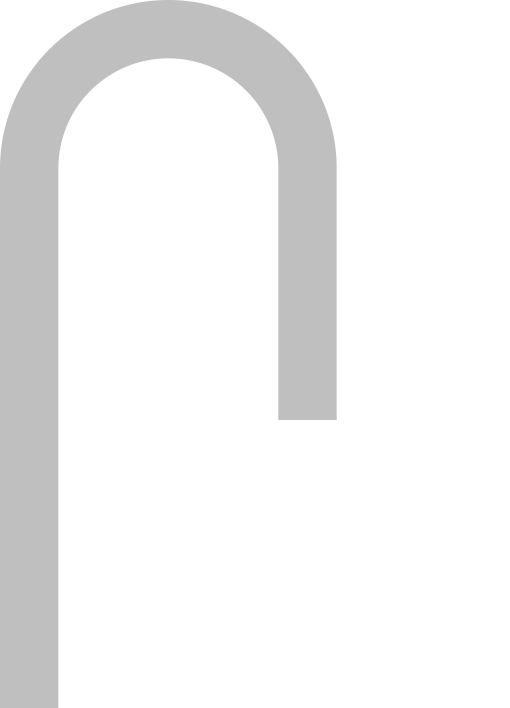 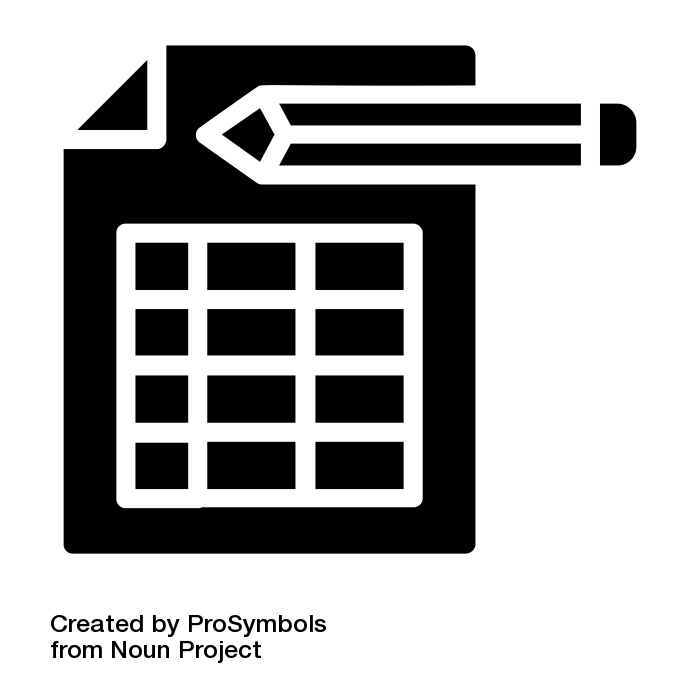 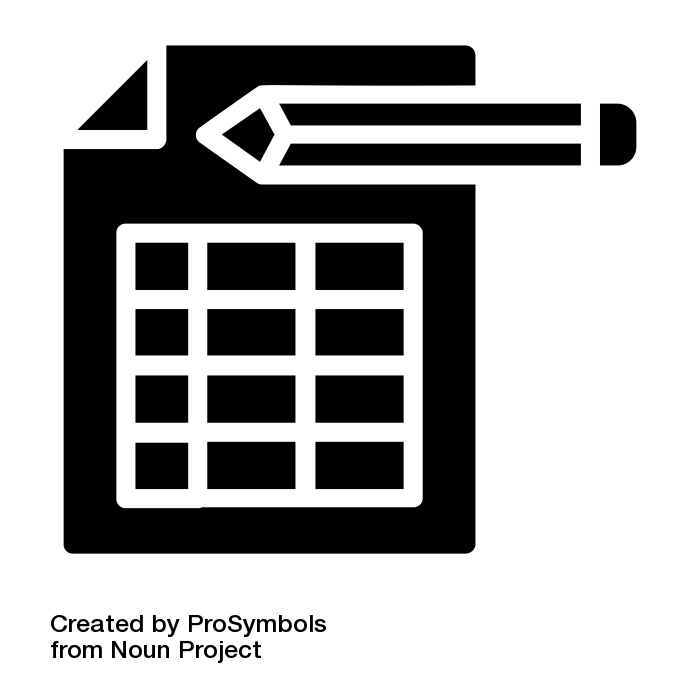 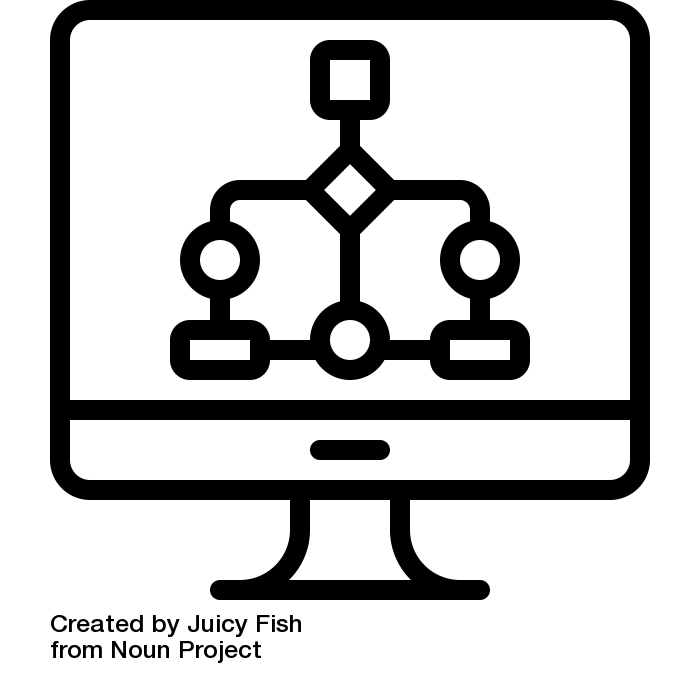 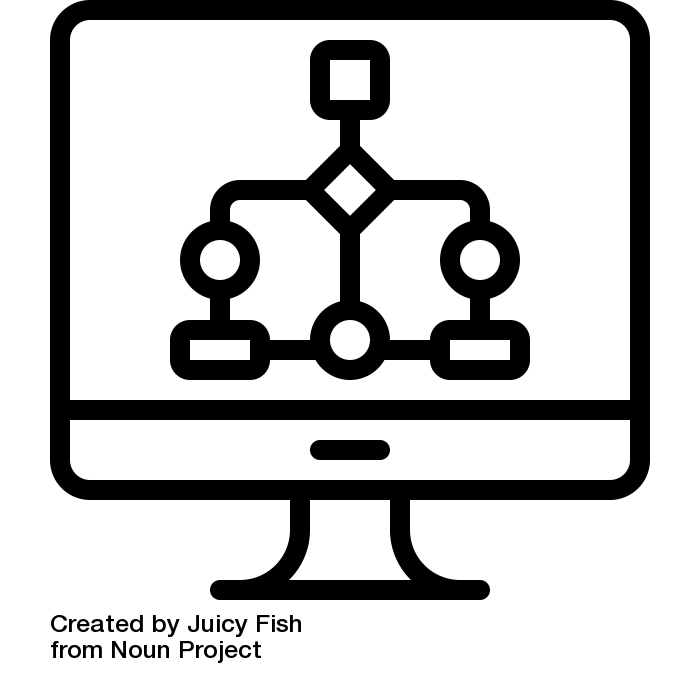 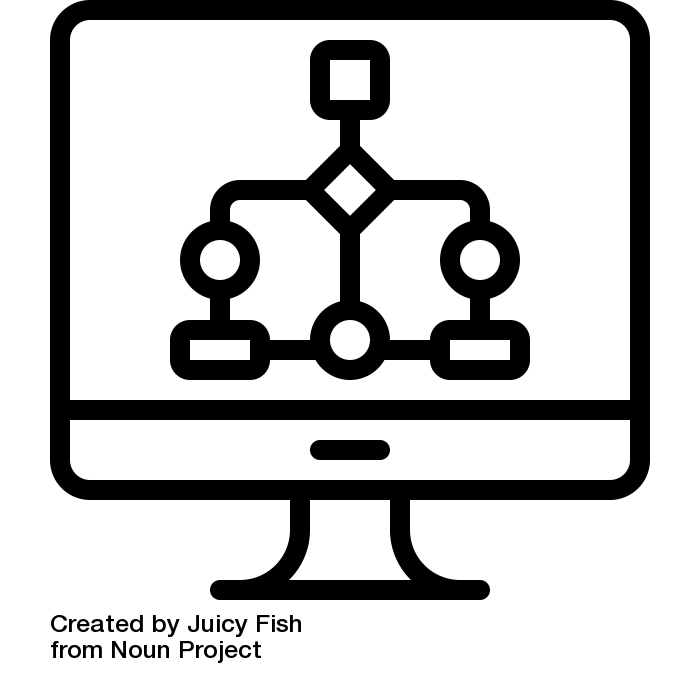 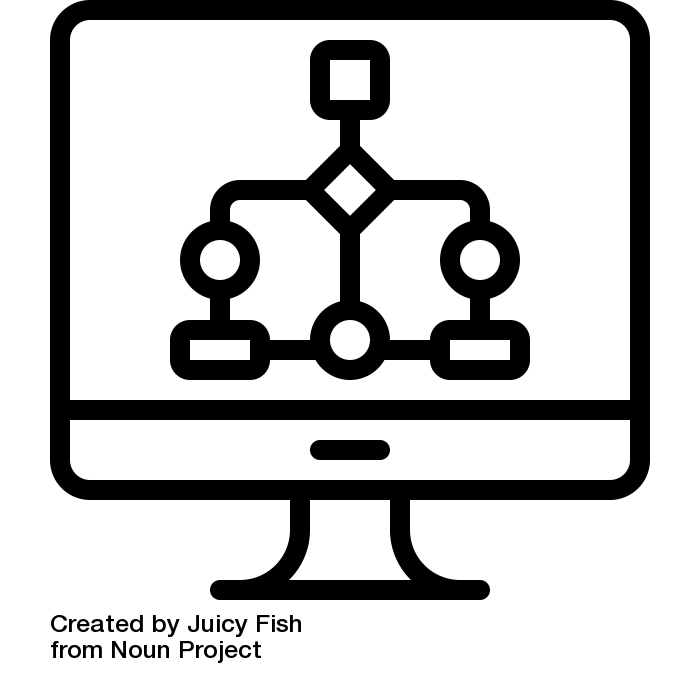 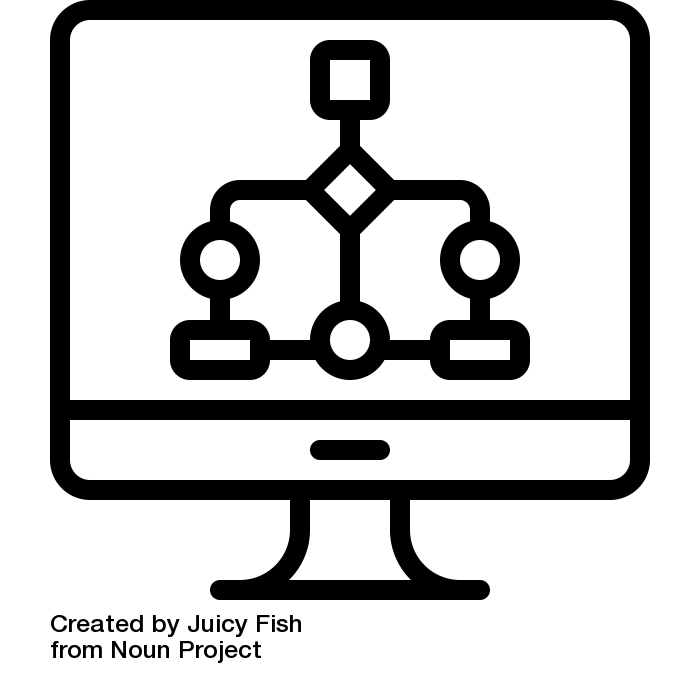 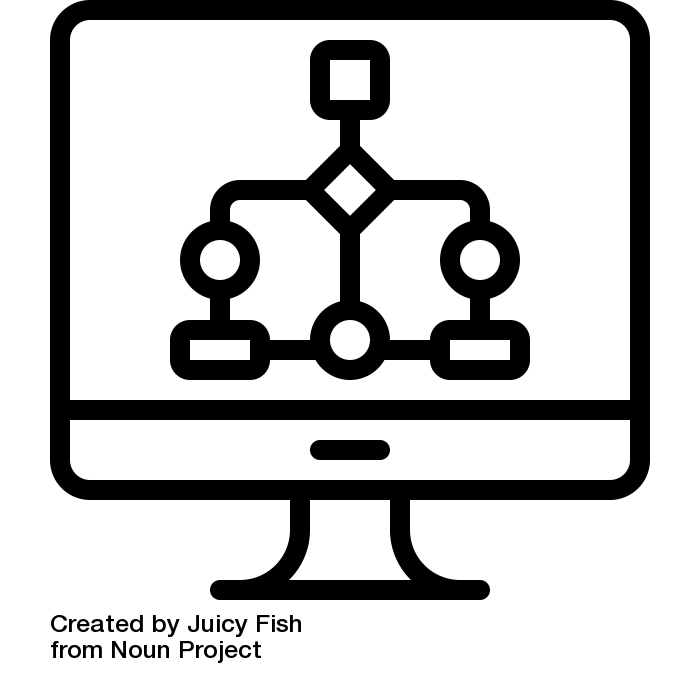 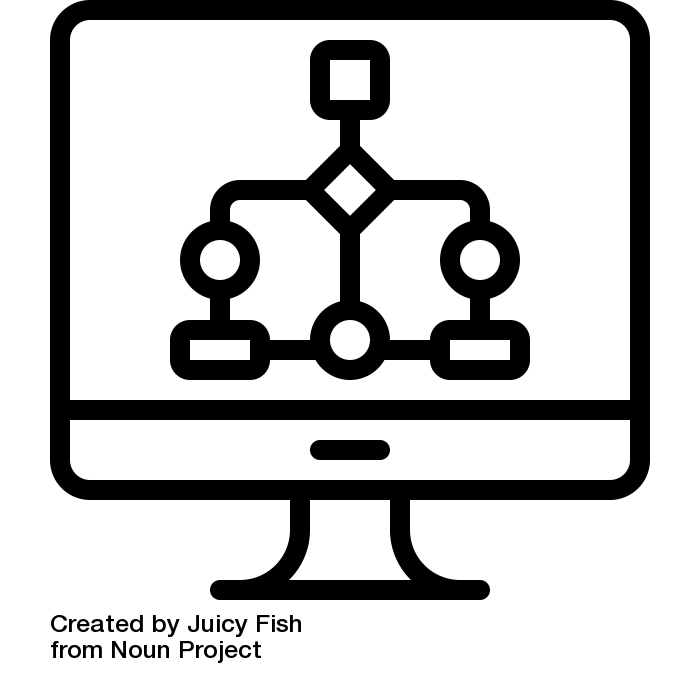 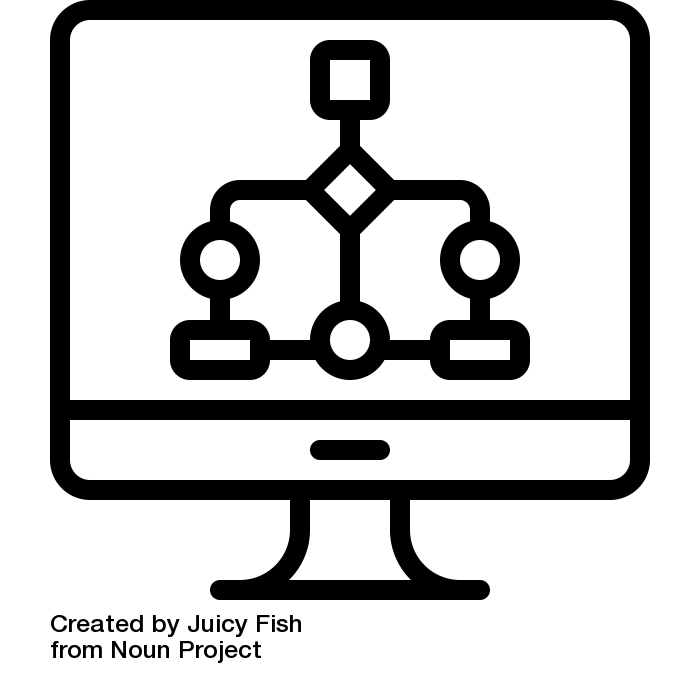 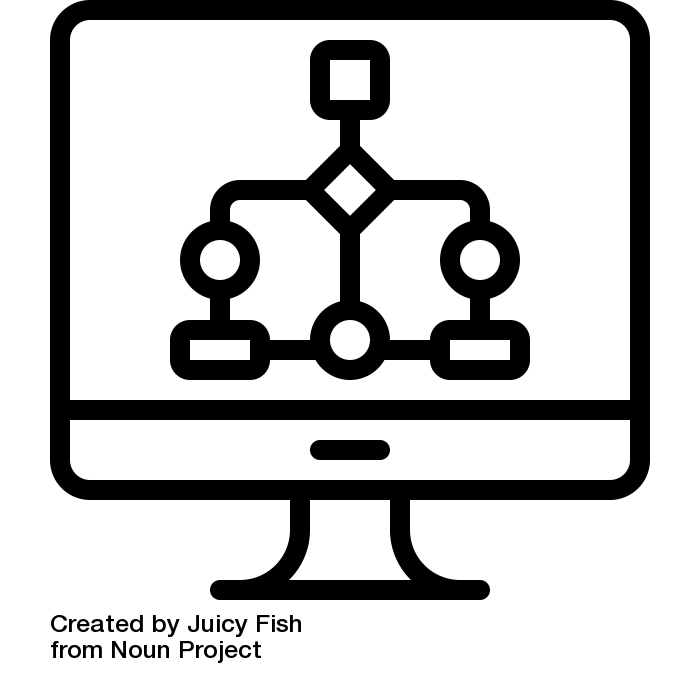 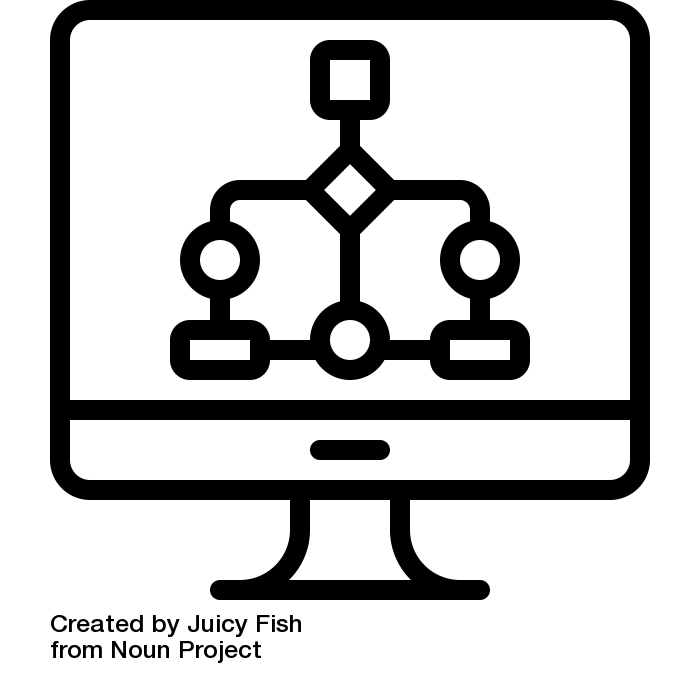 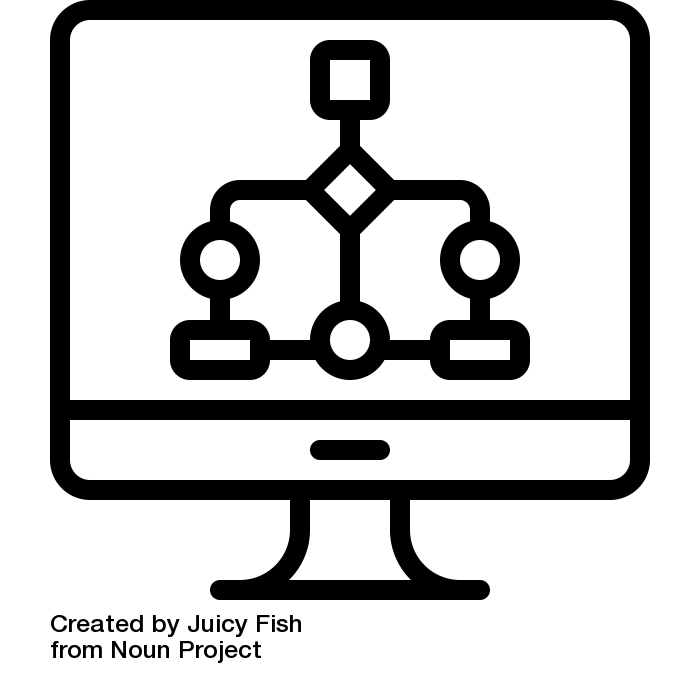 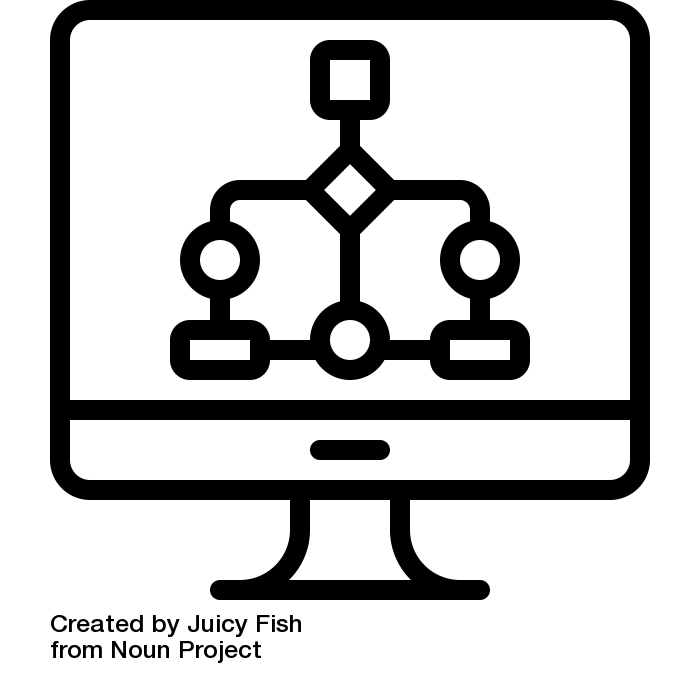 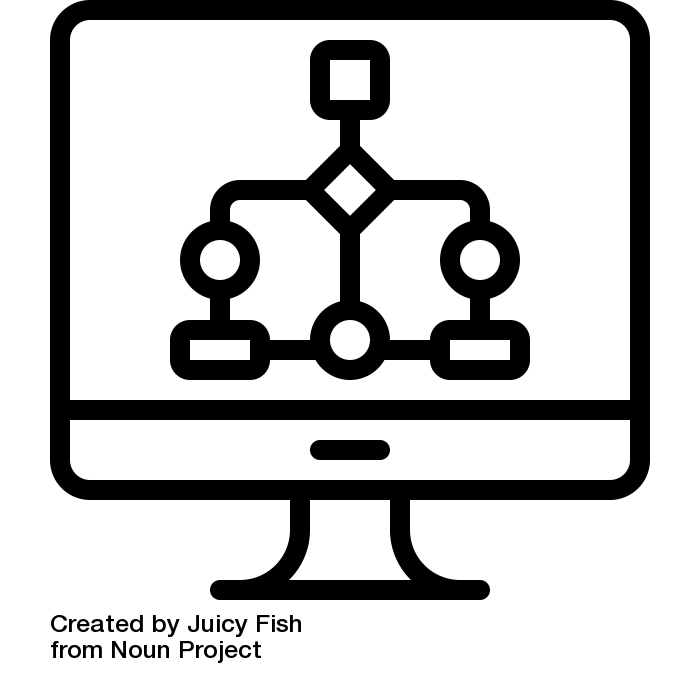 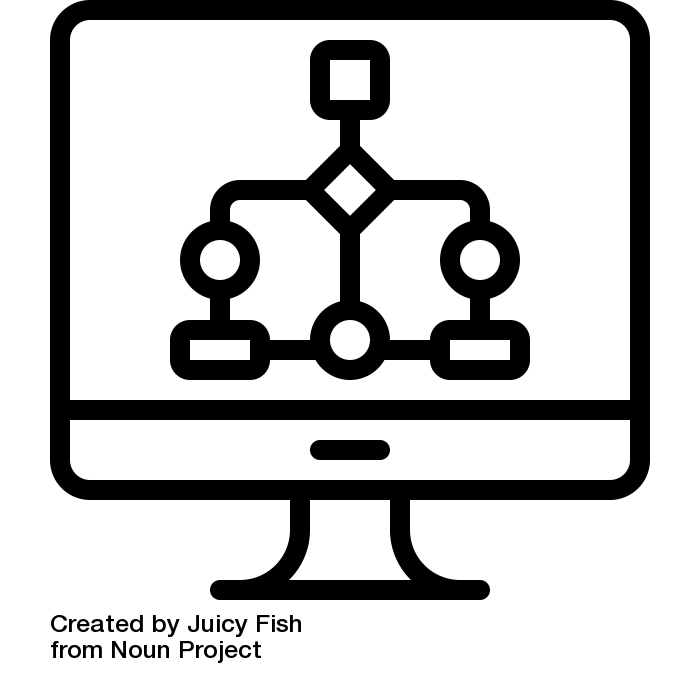 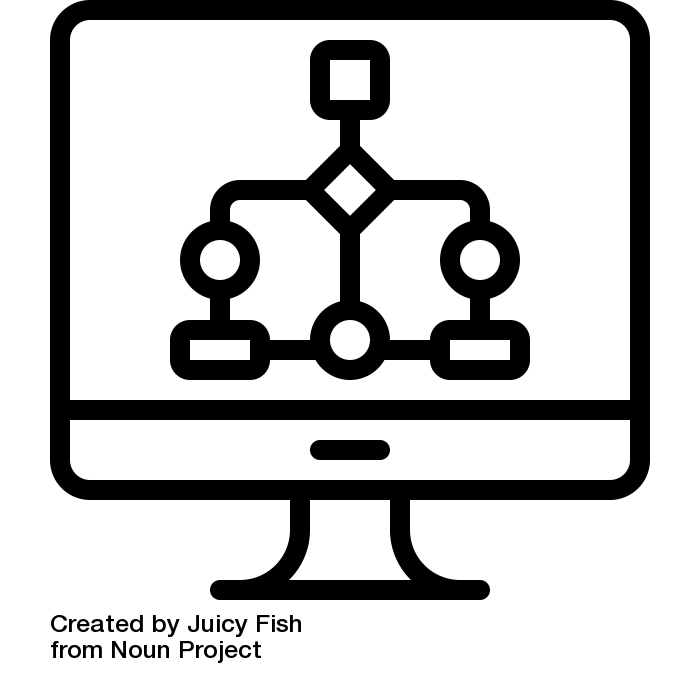 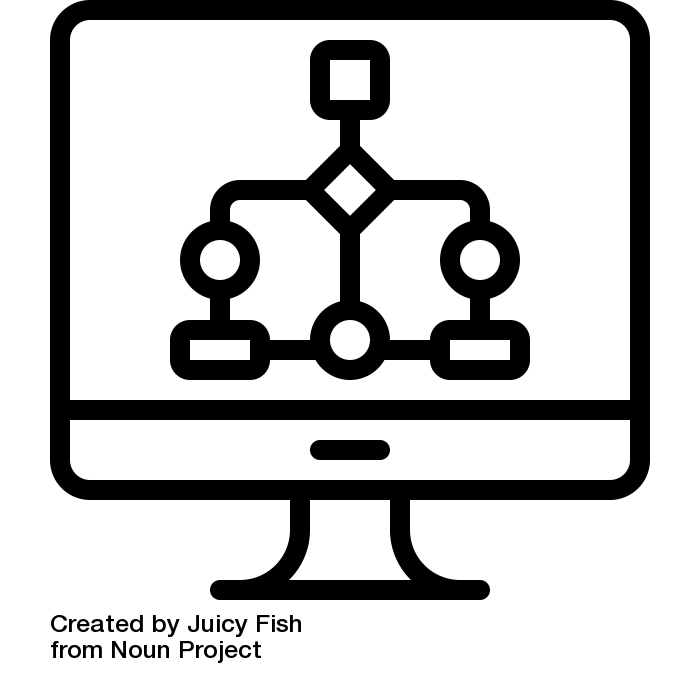 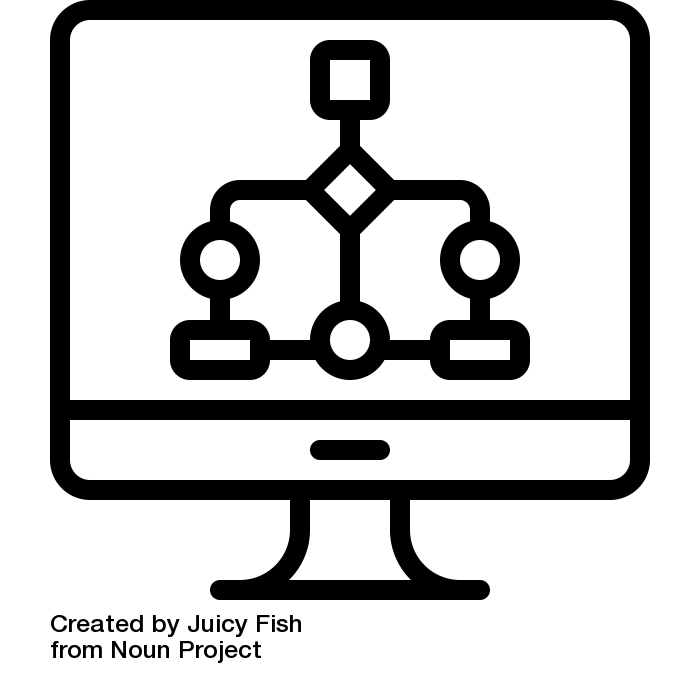 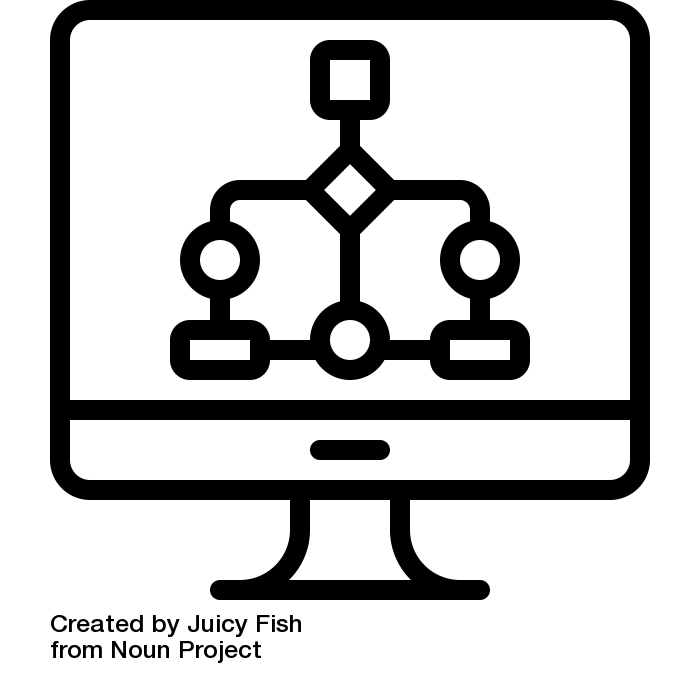 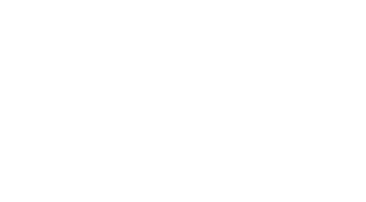 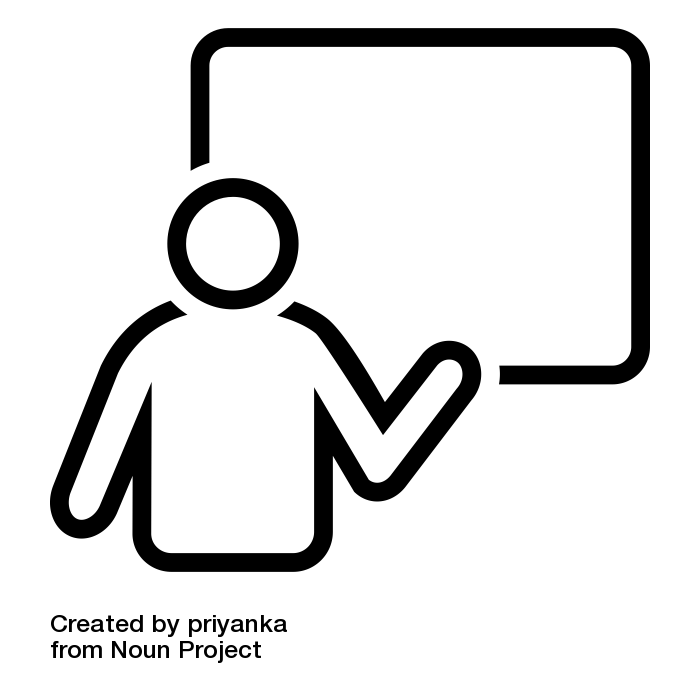 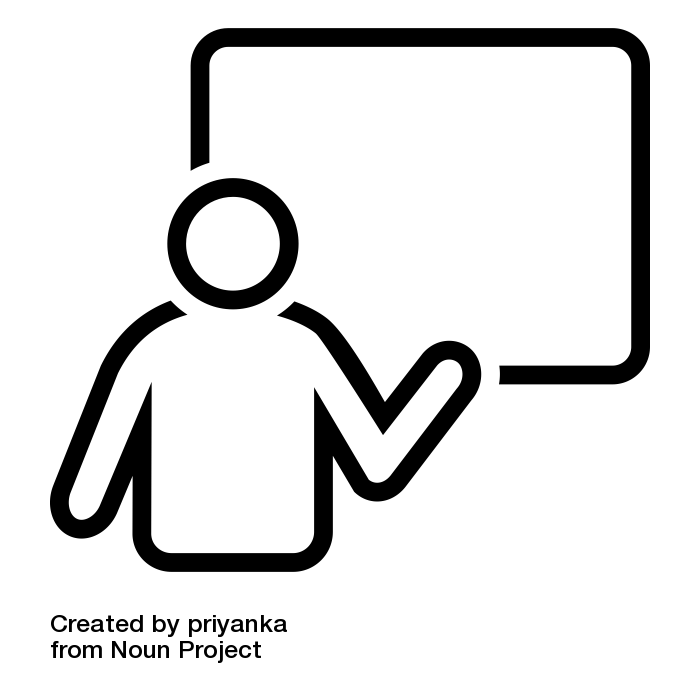 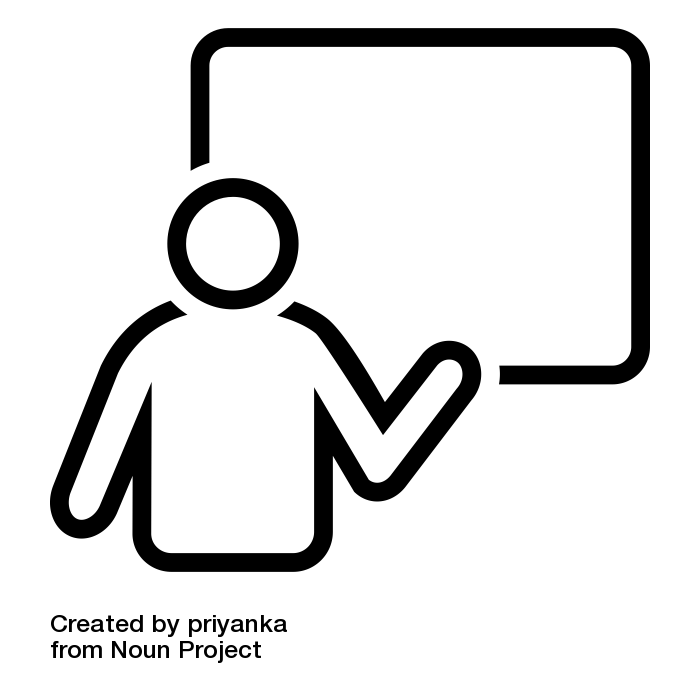 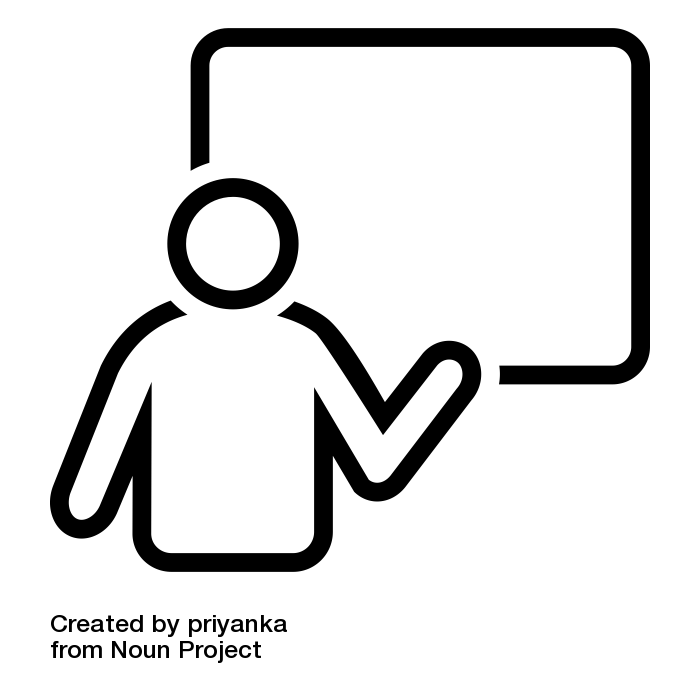 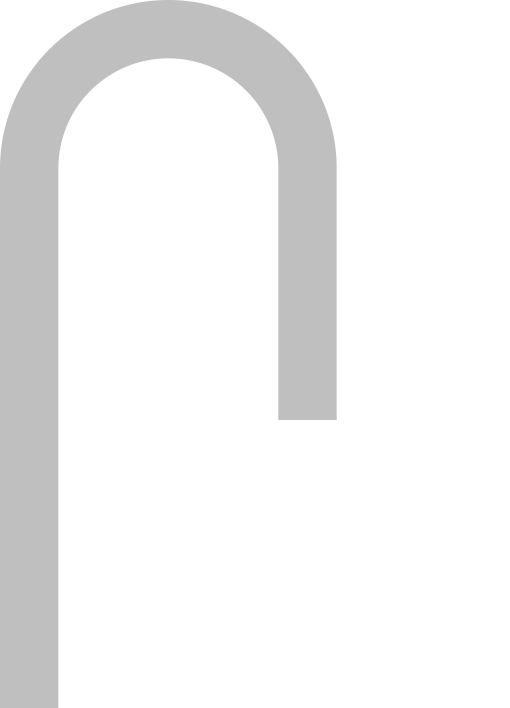 Formatting and Simple Formulas
Functions in Excel
R050
TA6
Task 1
Task 4
R070
Evaluate how digital devices can be tailored to meet the needs of the user.
Create a simple AR prototype that meets the success criteria.
Task 2
Describe the purpose of Augmented Reality.
R050
TA2
Describe the hardware and software considerations in terms of Display for HCI.
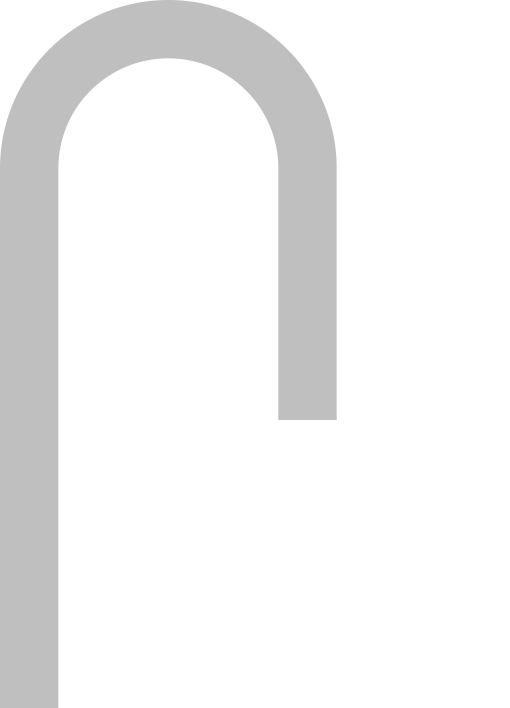 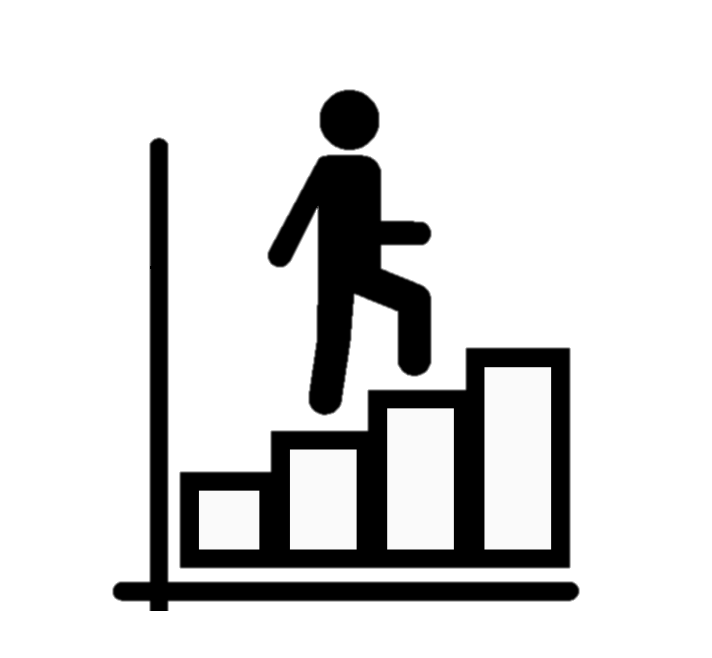 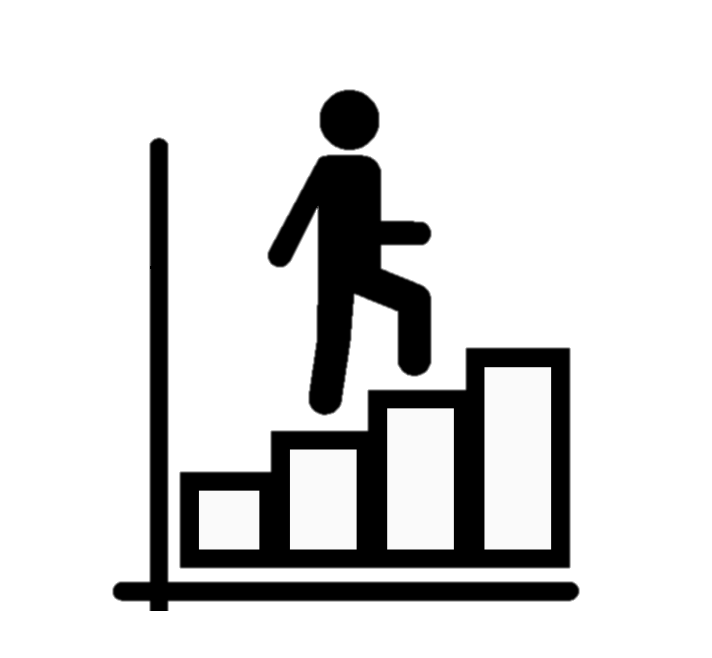 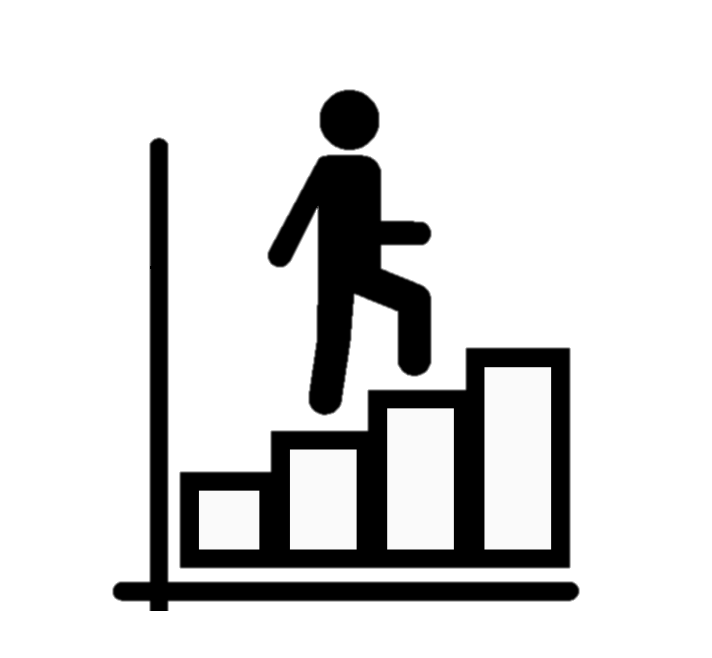 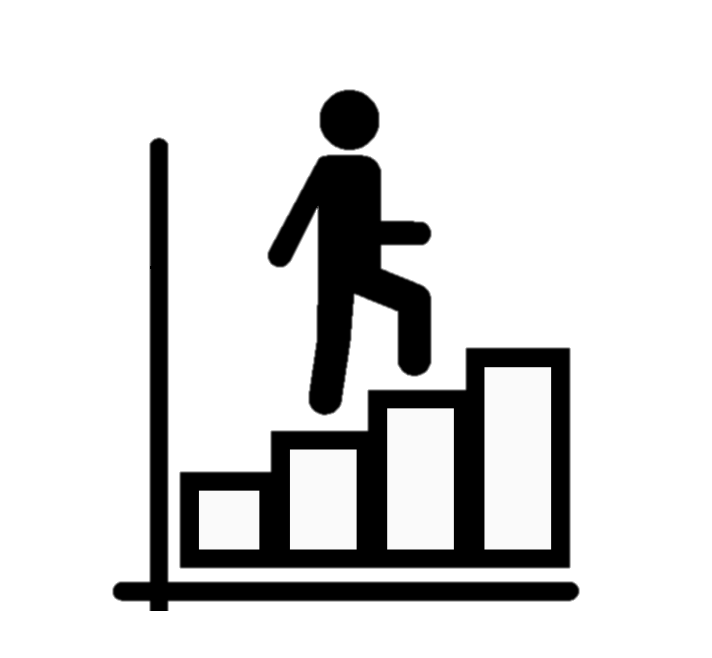 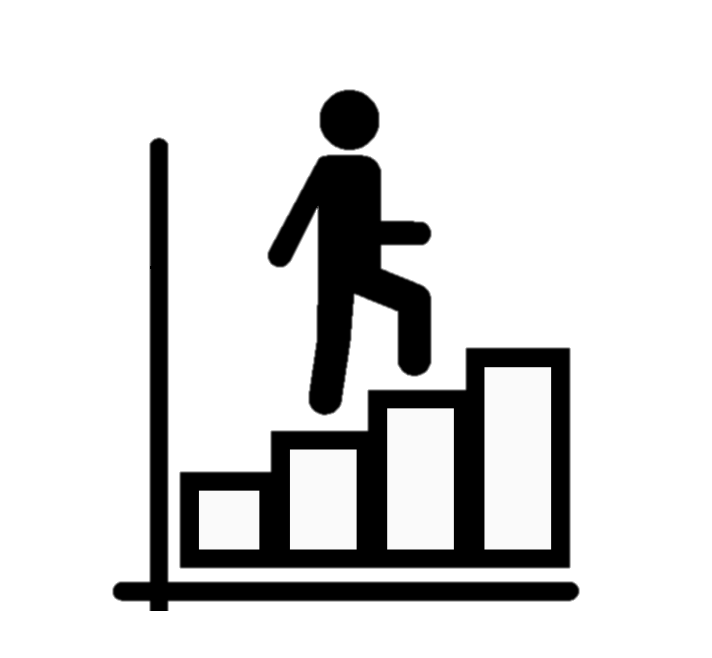 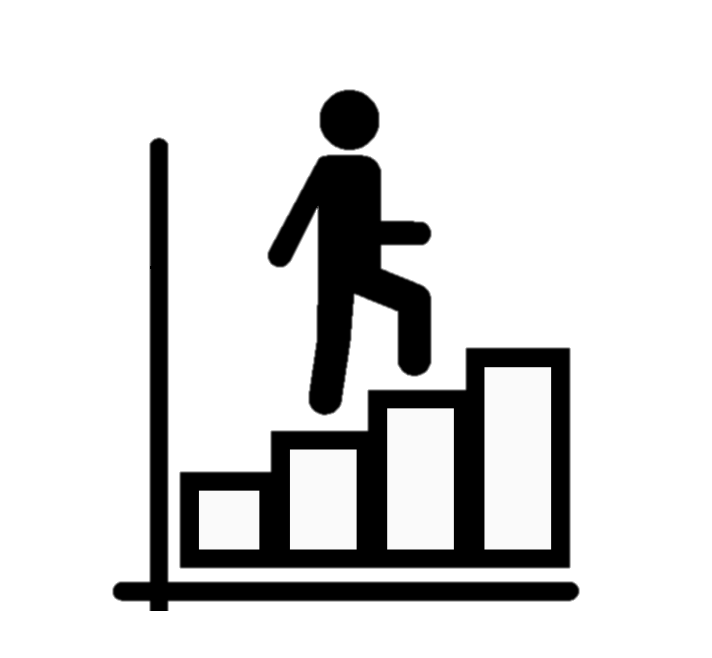 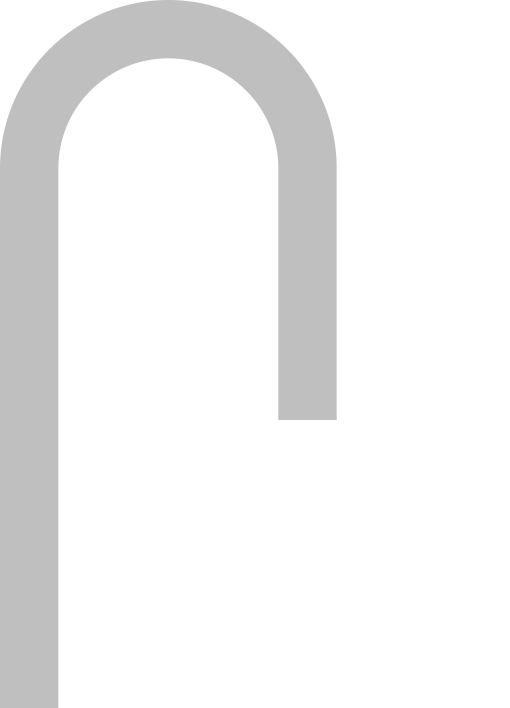 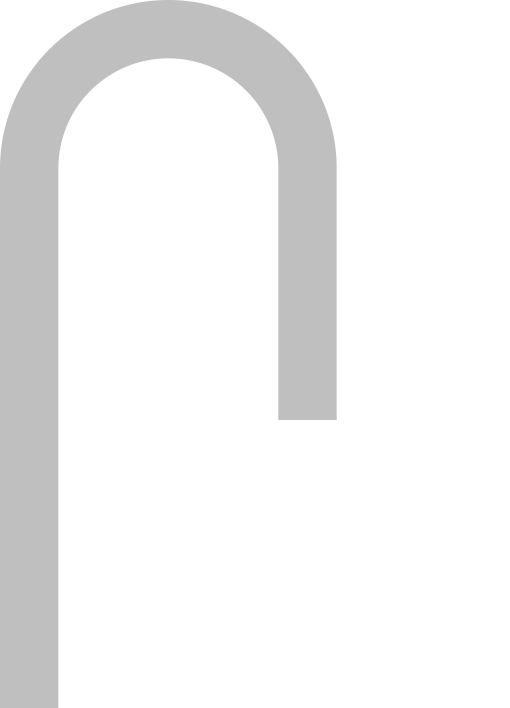 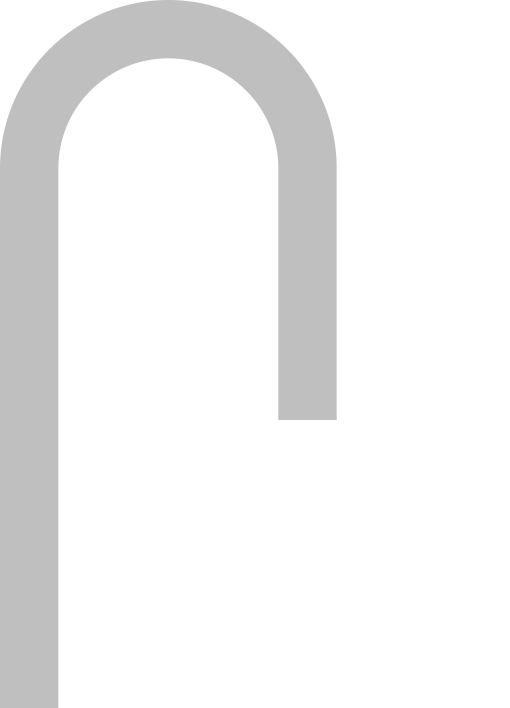 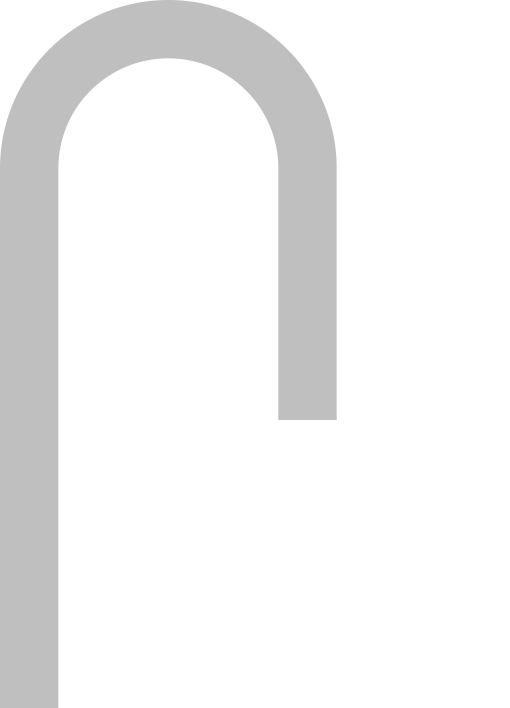 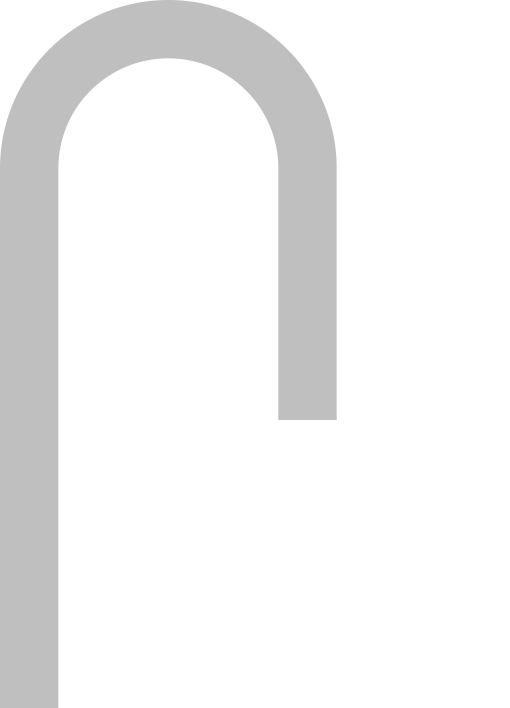 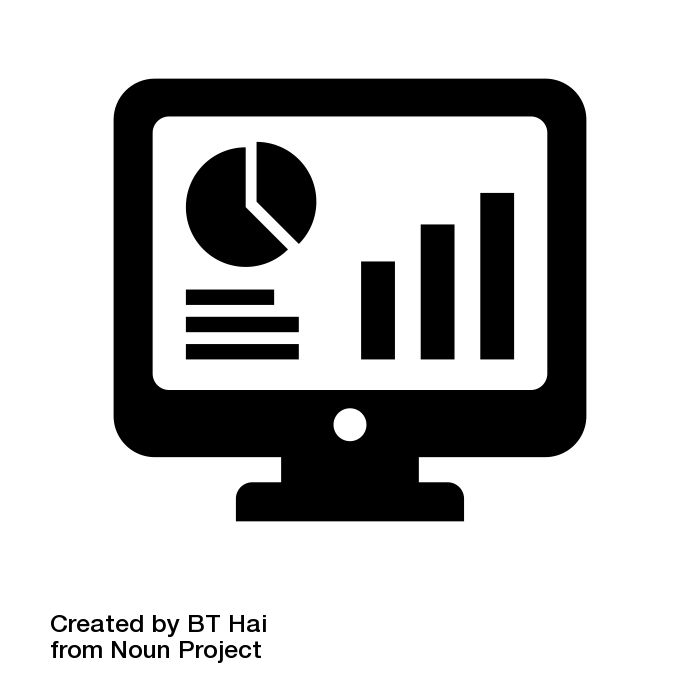 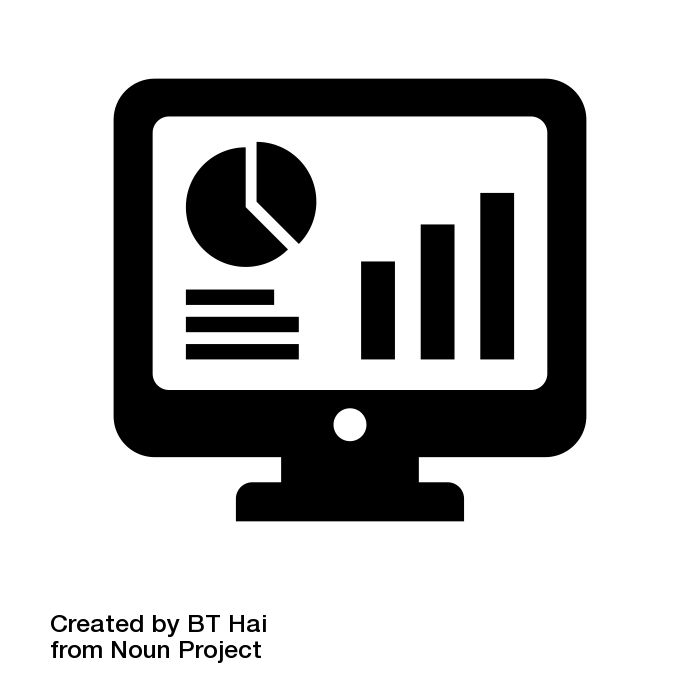 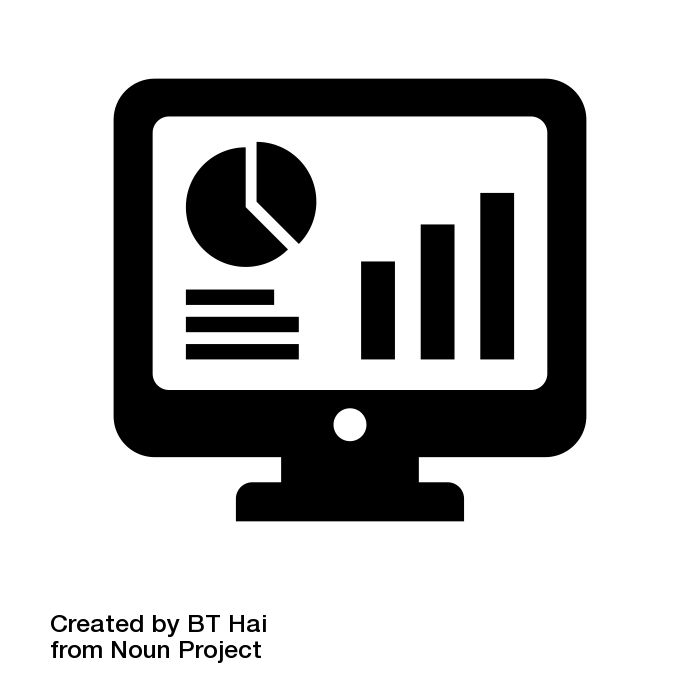 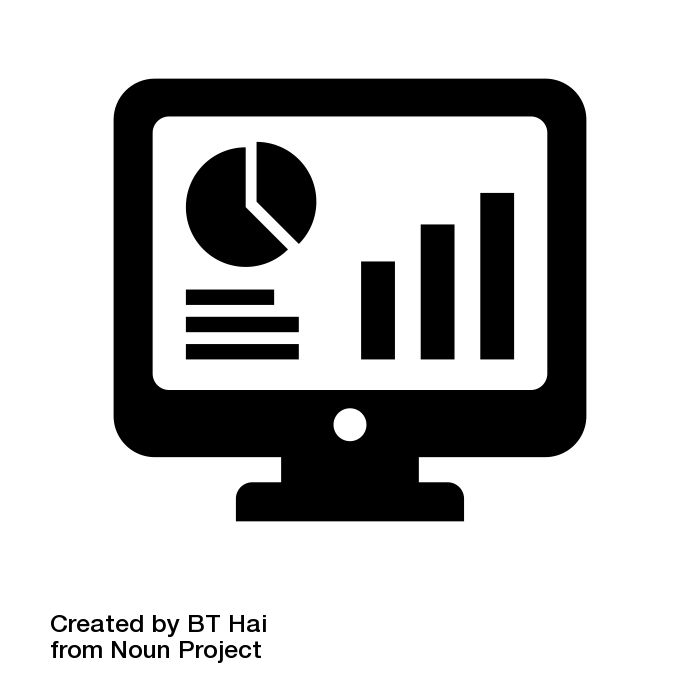 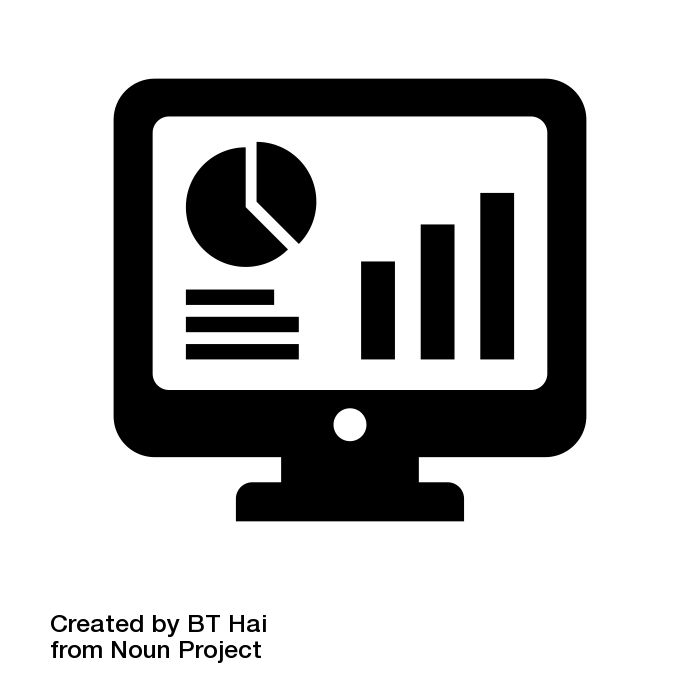 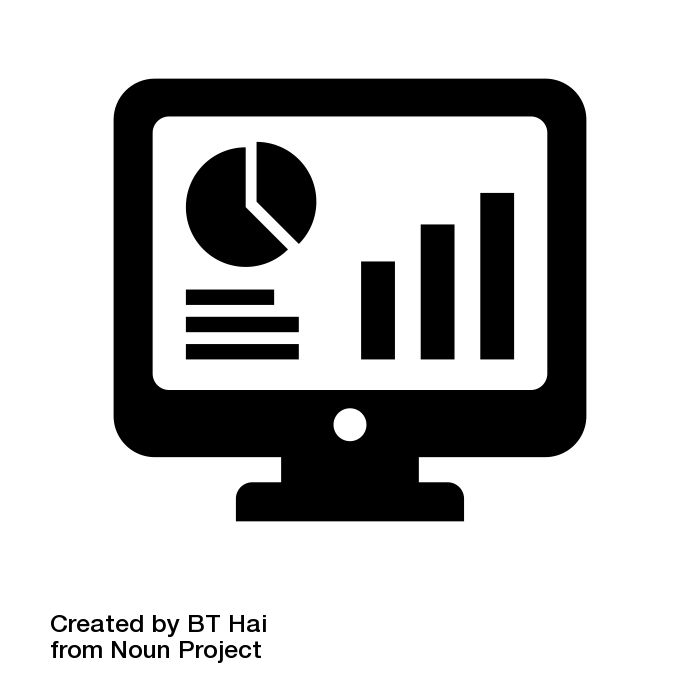 Skill Building - Excel
Design an appropriate logo that meets the success criteria.
Macros in Excel
Task 3
R060
GRIT
Evaluate the use of the IoE in a range of areas.
EoT Assessment & GRIT
GRIT
Test a simple AR prototype
GRIT
Skill Building - AR
Explain the range of user interactions that can be used with HCI.
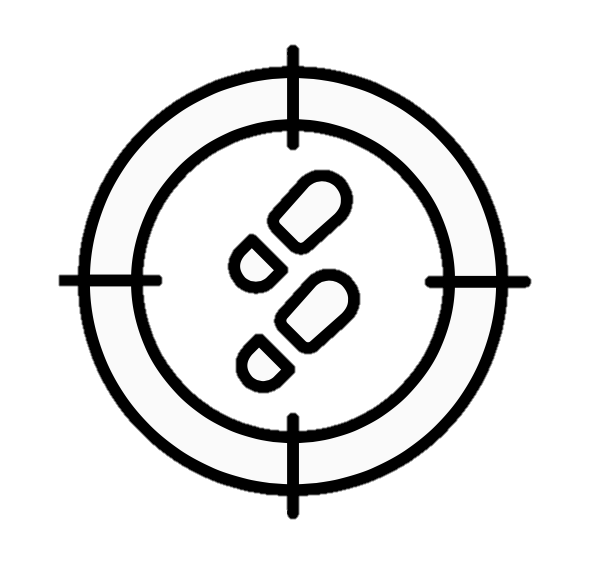 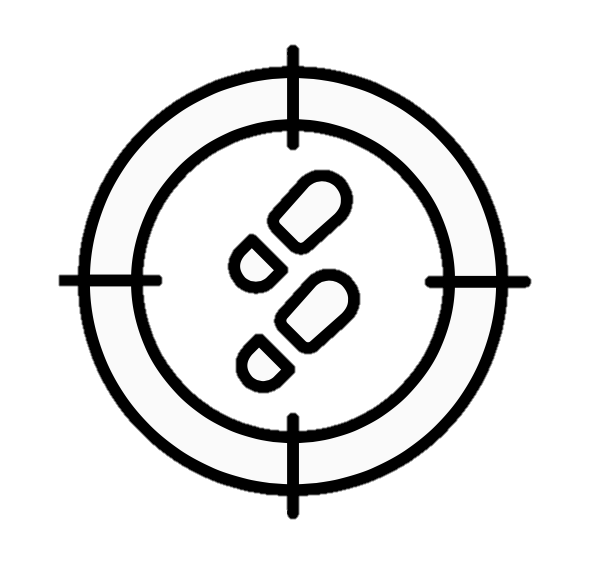 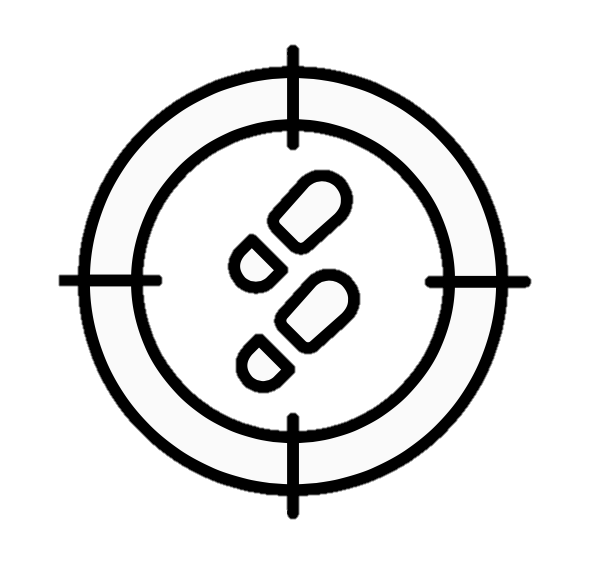 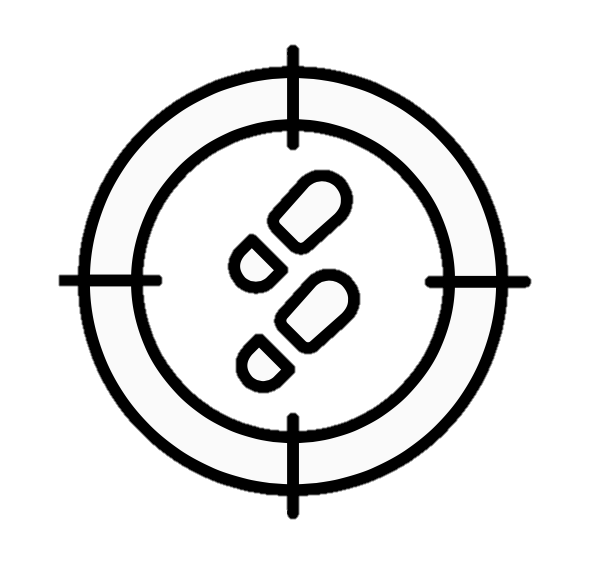 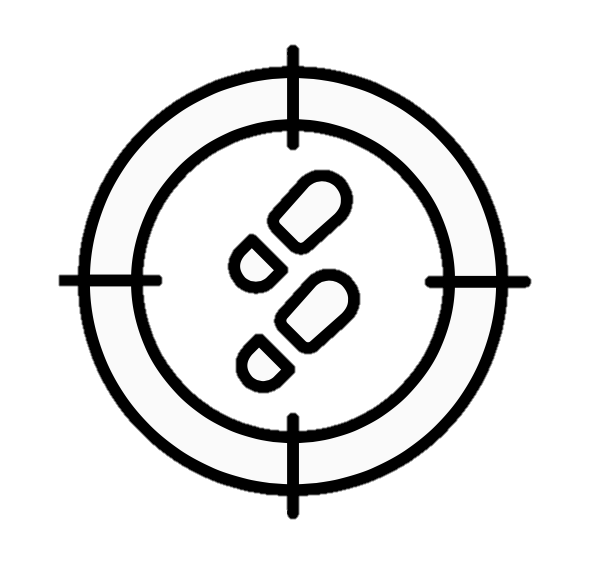 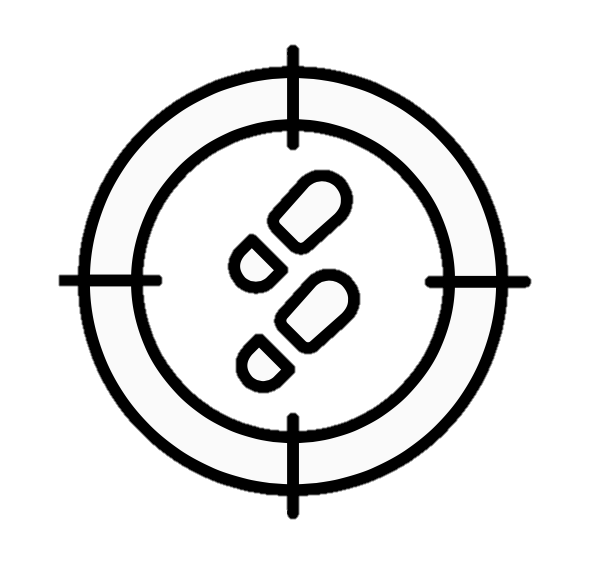 July
September
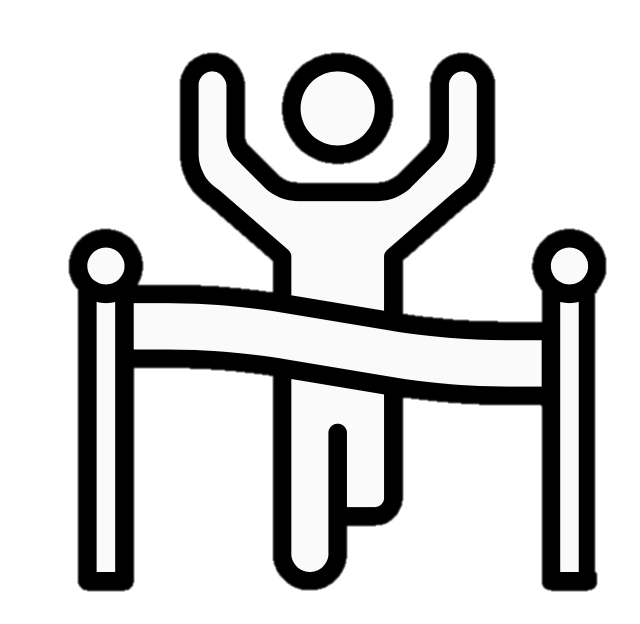 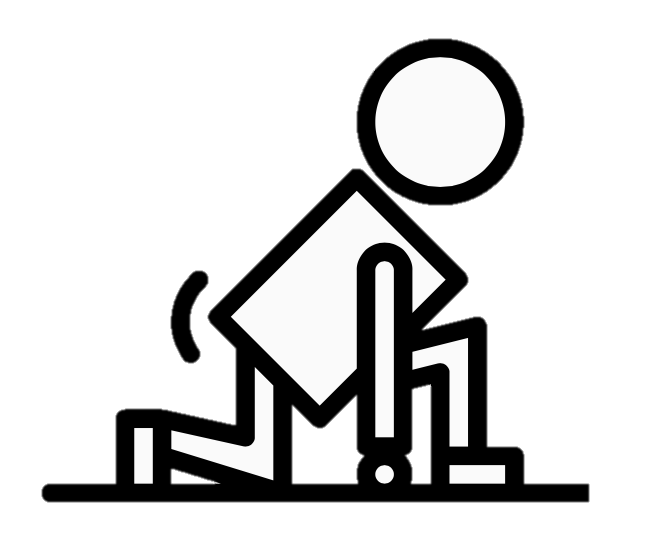 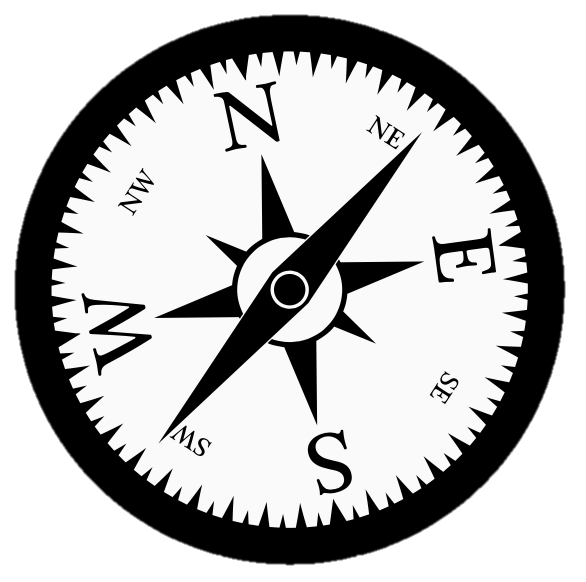 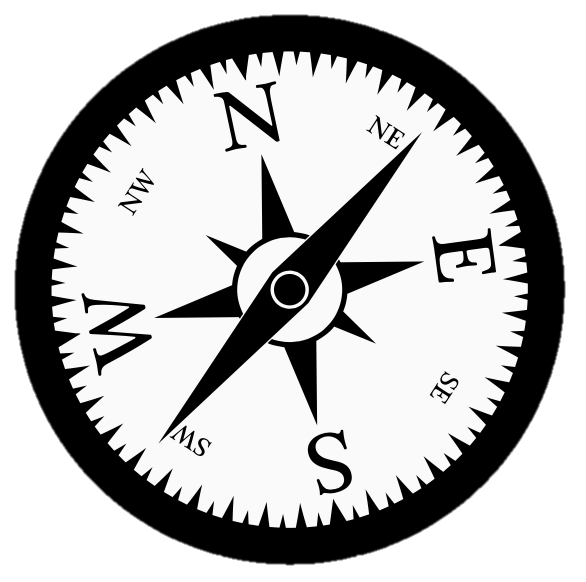 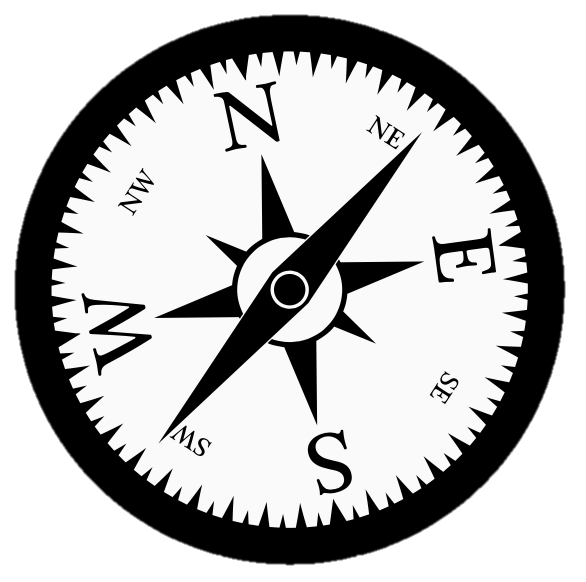 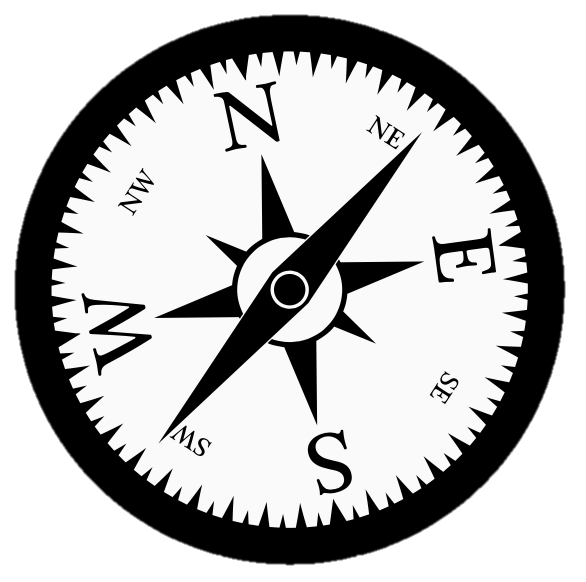 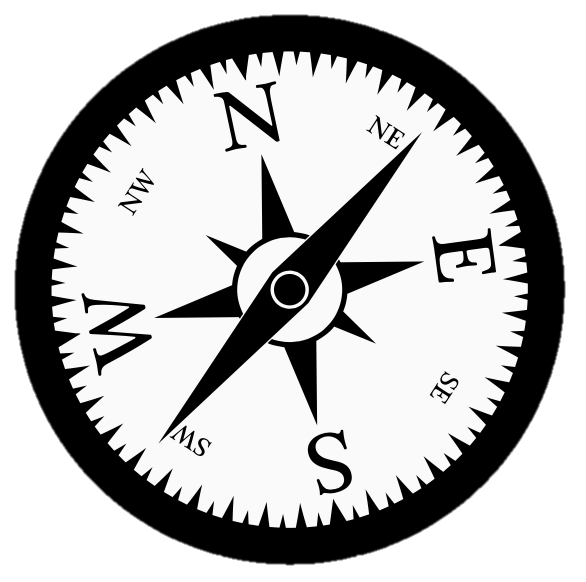 Whole Class Feedback
Progress on CA
Whole Class Feedback
Whole Class Feedback
In Class Assessment
Whole Class Feedback
Yr 10 Exam
In Class Assessment
In Class Assessment
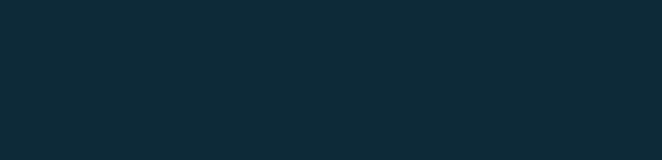 Year 10 Digital Technologies Learning Journey